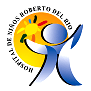 TÉCNICA QUIRÚRGICA 2023
RESECCIONES PULMONARES
Dra. Margarita Aldunate Riedemann
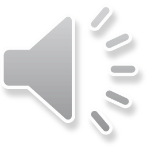 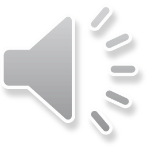 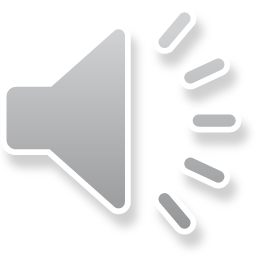 Resecciones pulmonaresToracotomía, Toracoscopía, VATS,
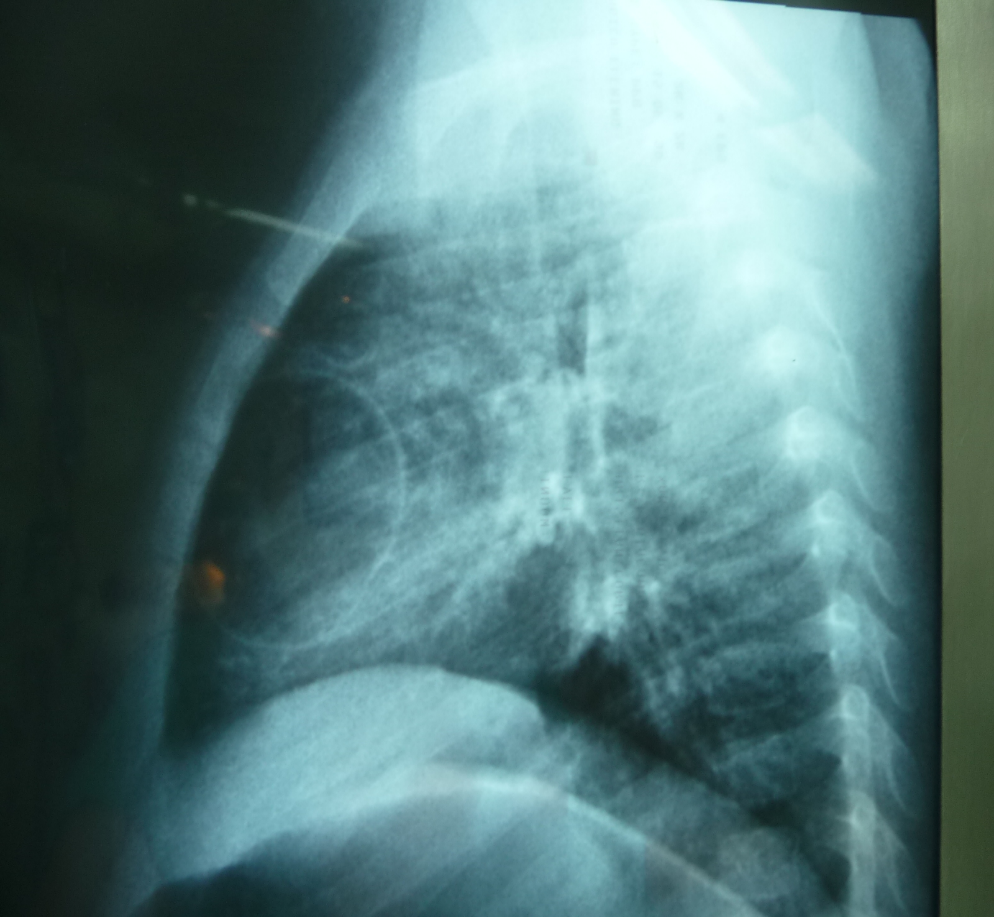 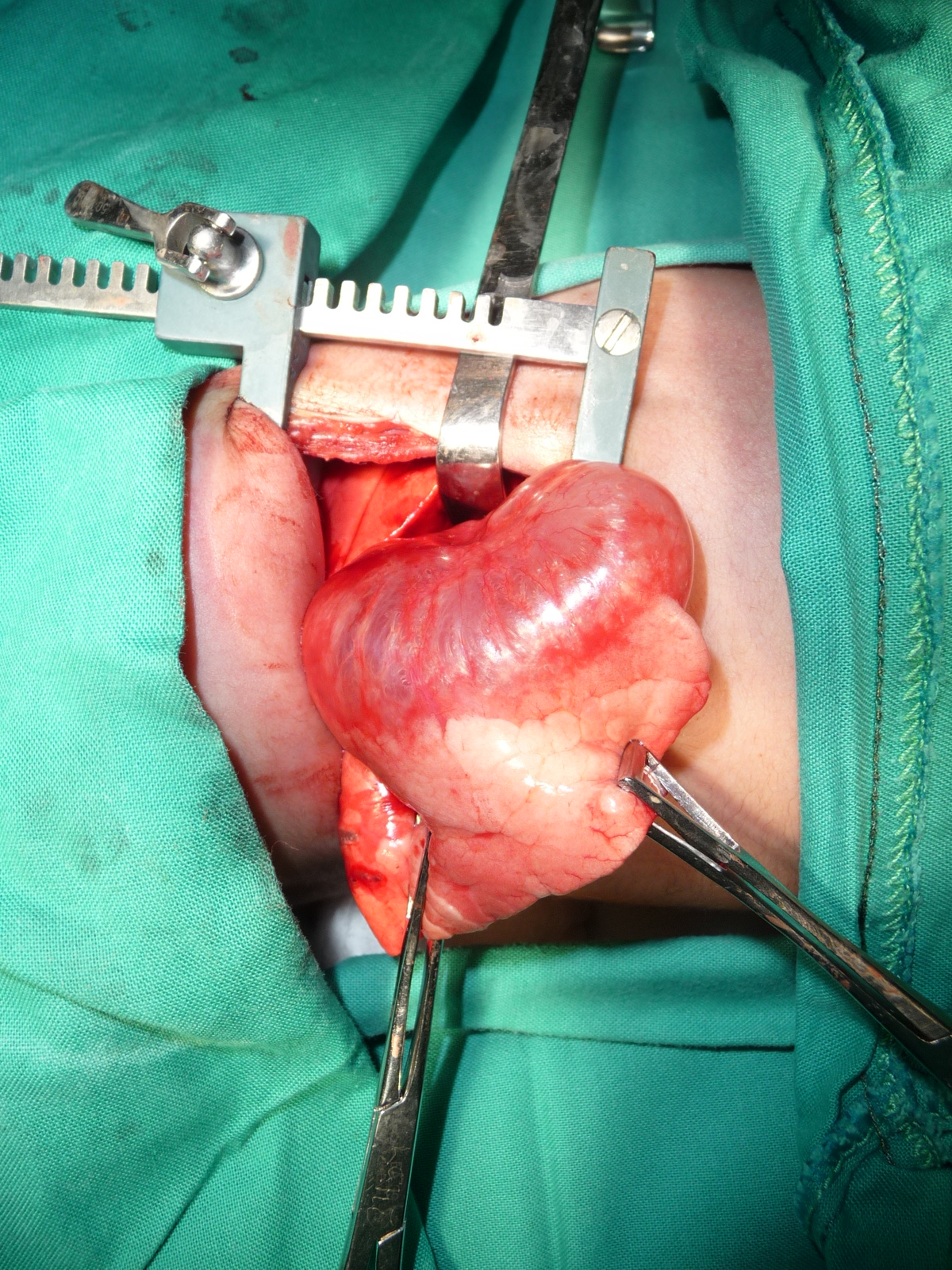 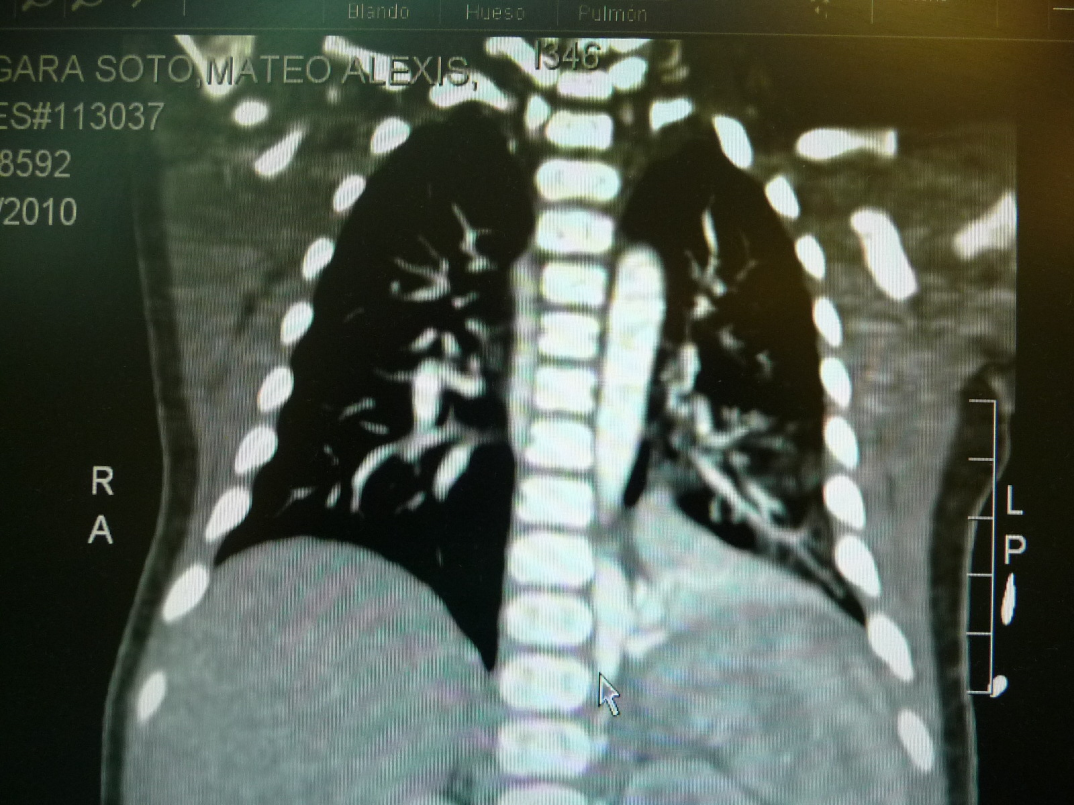 Secuestro pulmonar
Malformación adenomatoide 
Quiste broncógeno
Enfisema lobar congénito
Atelectasias
Bronquiectasias
Hidatidosis
Metástasis
Biopsias
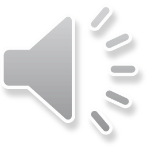 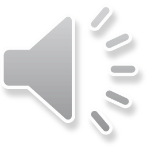 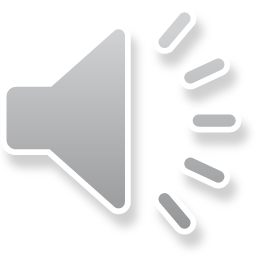 ANTES DE OPERAR
Imágenes actualizadas
Exámenes preoperatorios
Consentimiento informado
Cama en UTI
Instrumental quirúrgico
Drenaje y trampa
Posición del paciente
Cirujano calificado
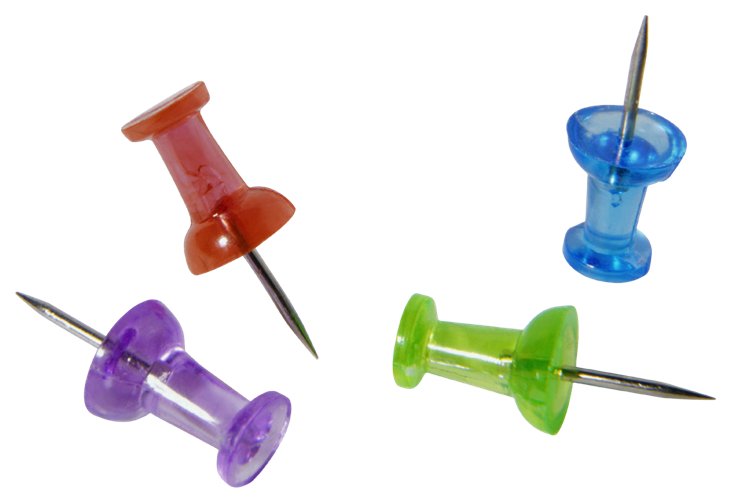 La cirugía está hecha de detalles
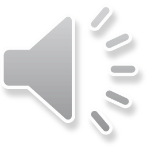 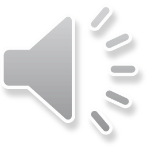 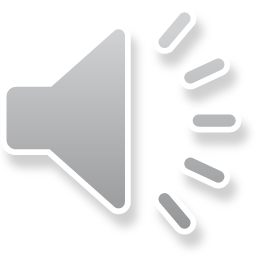 INSTRUMENTAL QUIRÚRGICO
Separador de Finocheto
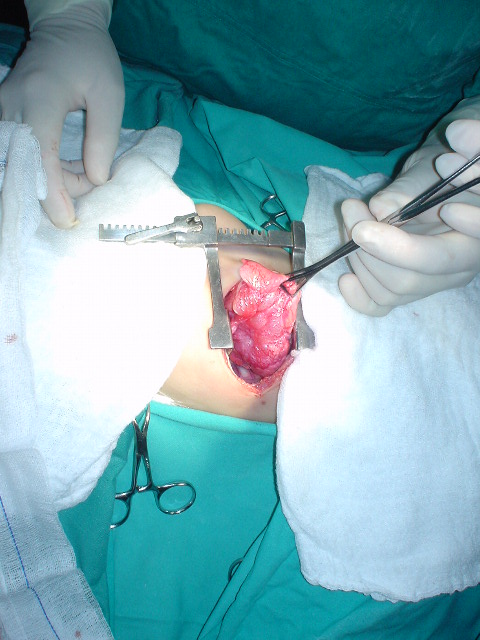 Ayudante
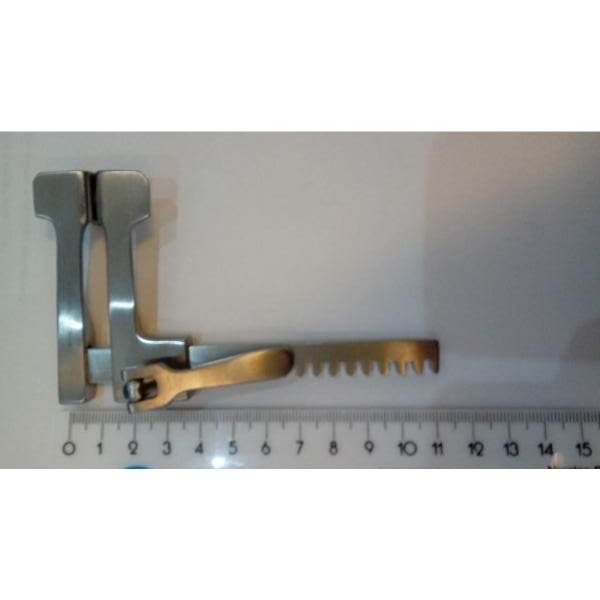 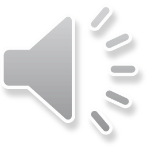 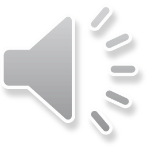 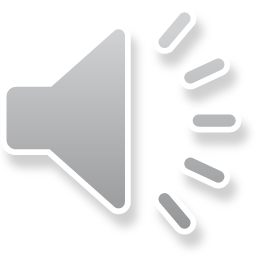 INSTRUMENTAL QUIRÚRGICO
Pinzas de pulmón (Duval)
Pinzas vasculares ( DeBakey)
No para tomar agujas!
Clamps vasculares
No para bronquio o intestino
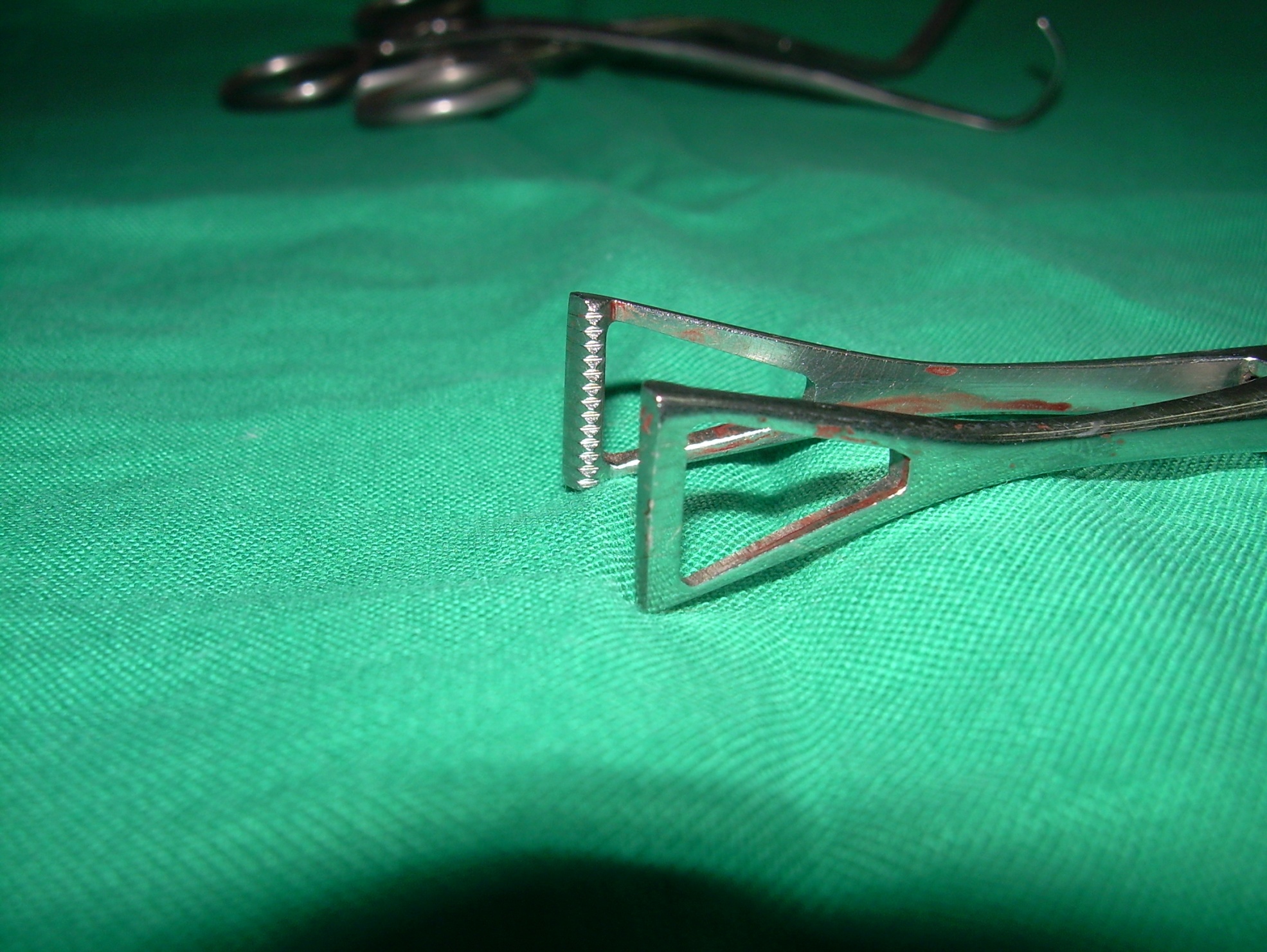 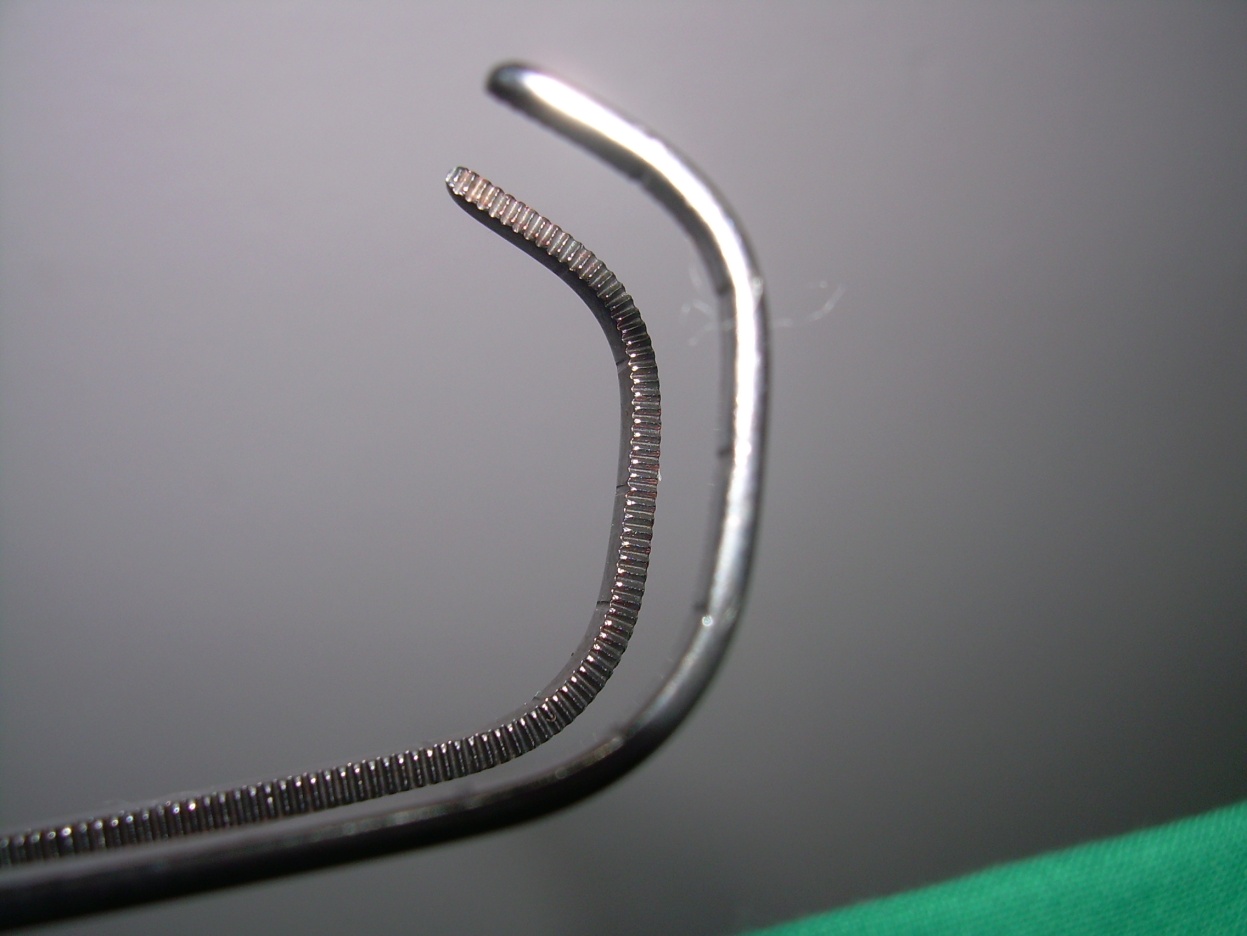 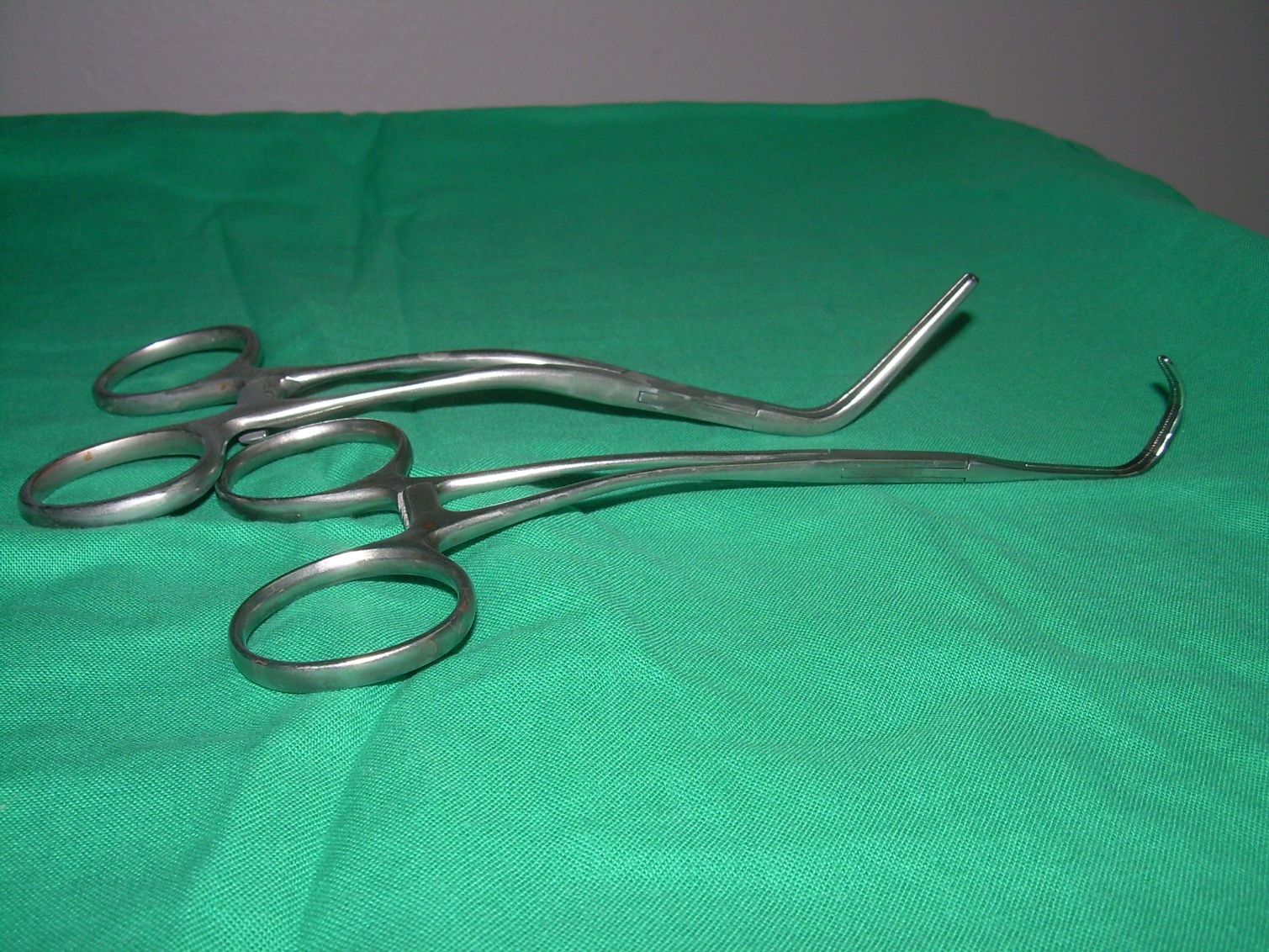 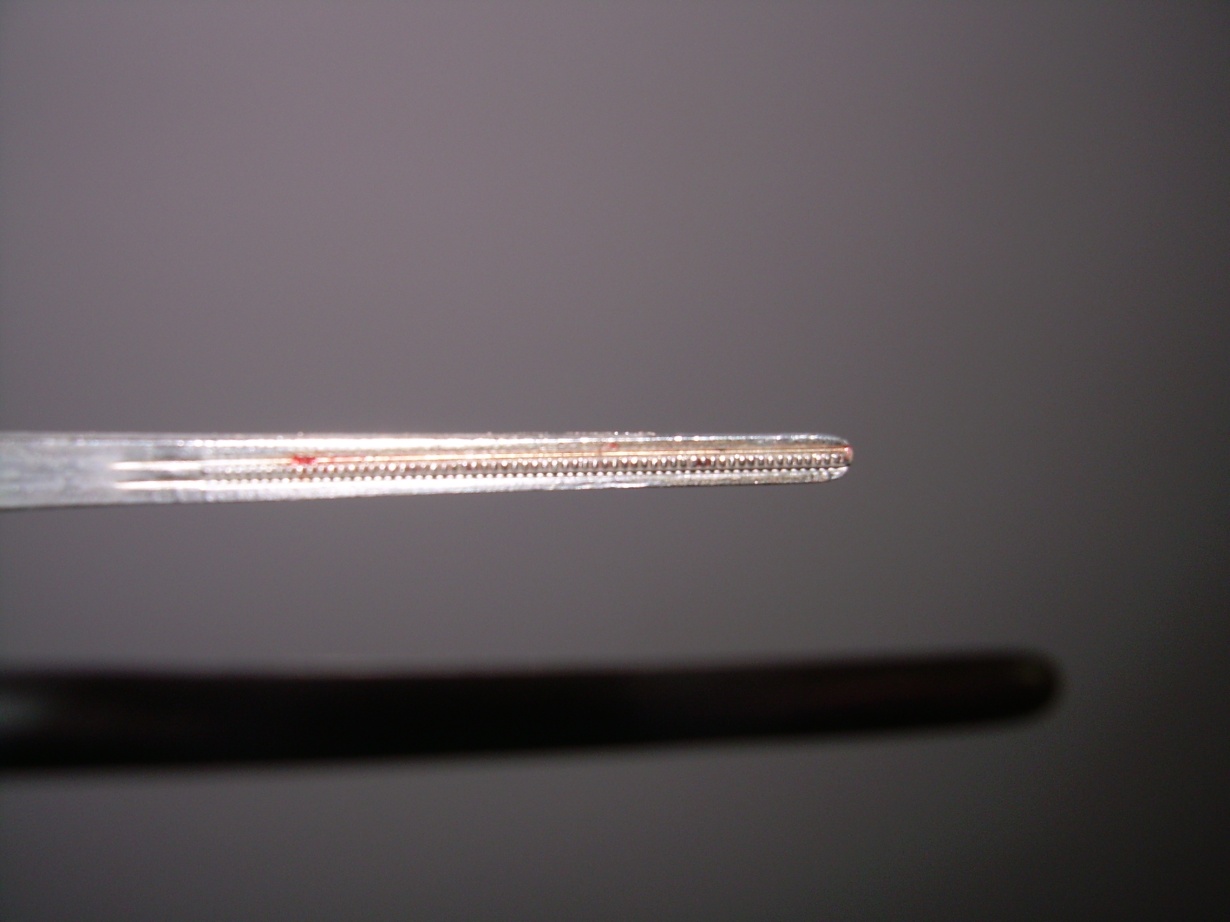 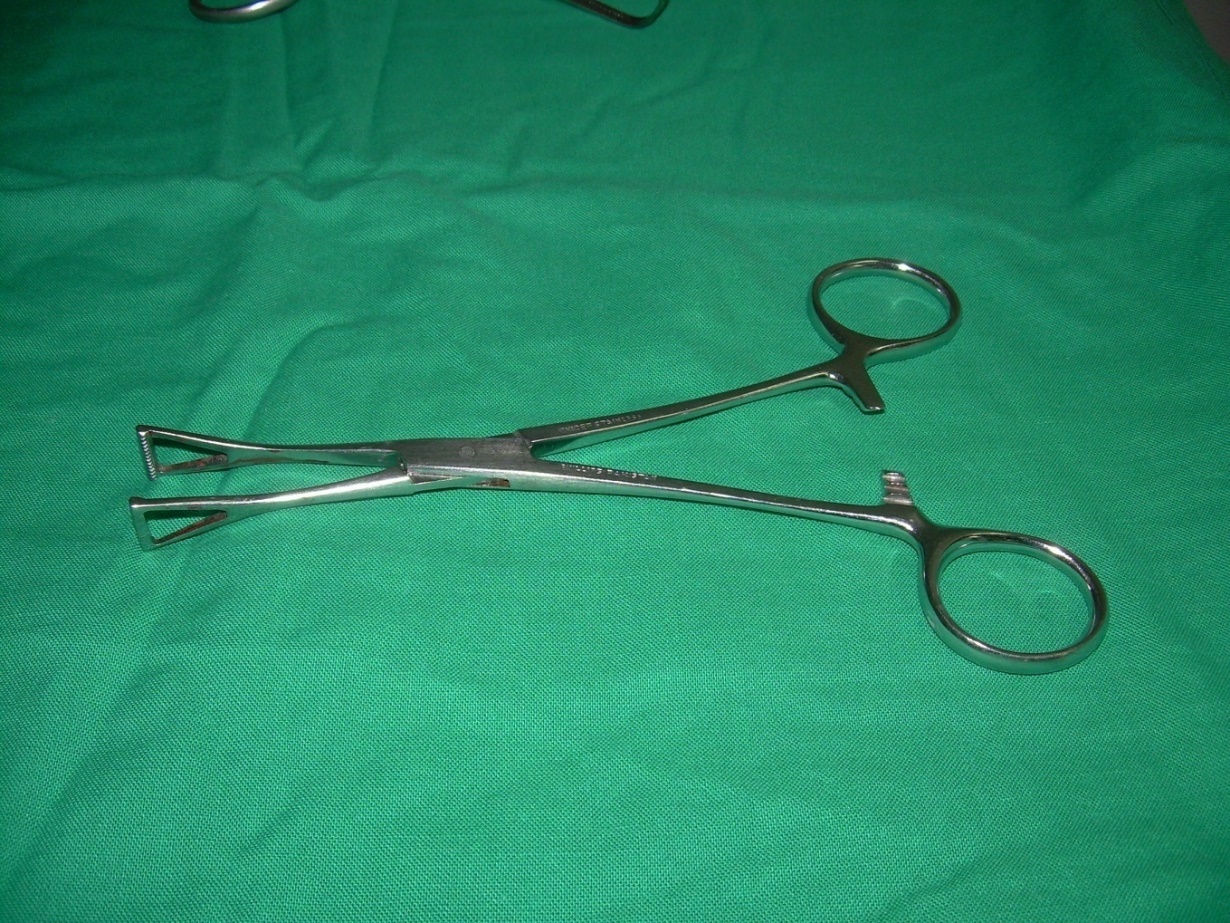 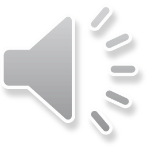 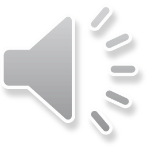 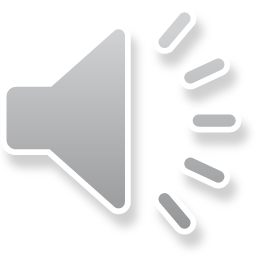 INSTRUMENTAL QUIRÚRGICO
Alargador de electro

Aspirador tipo Yankauer
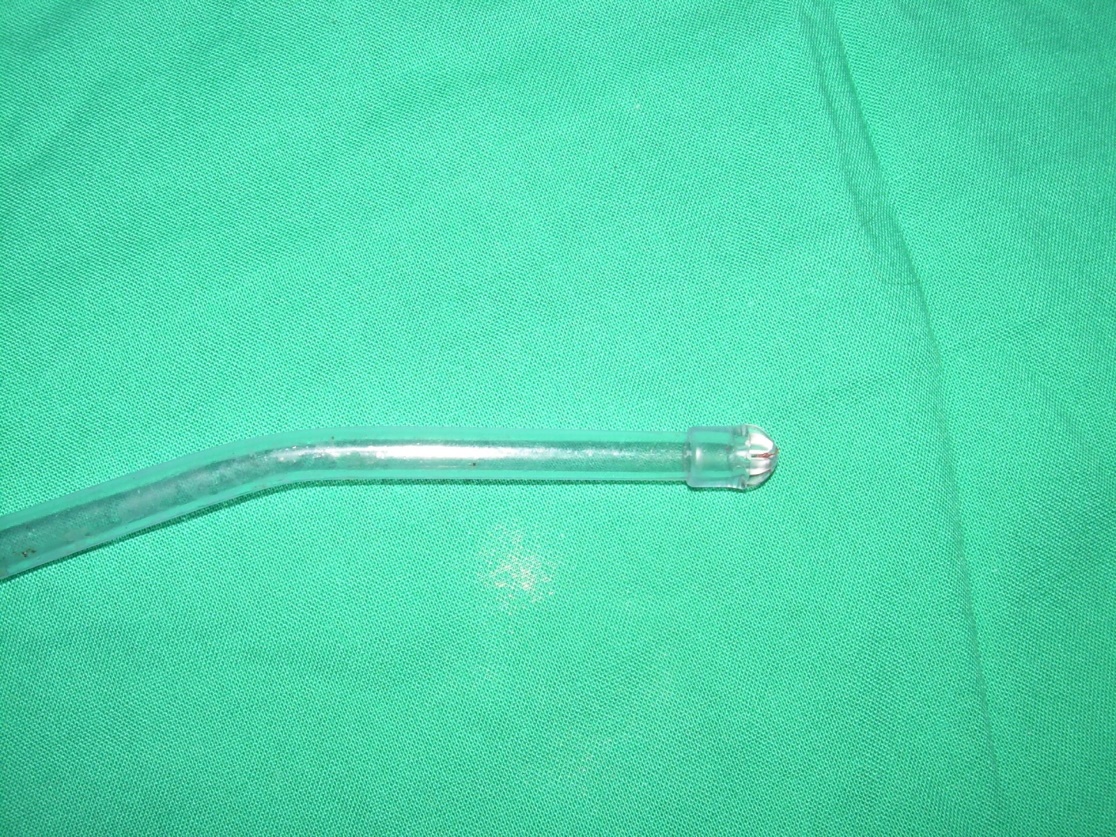 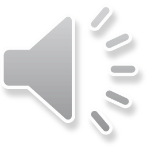 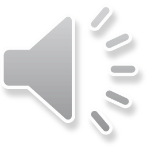 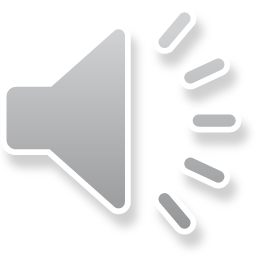 Drenajes
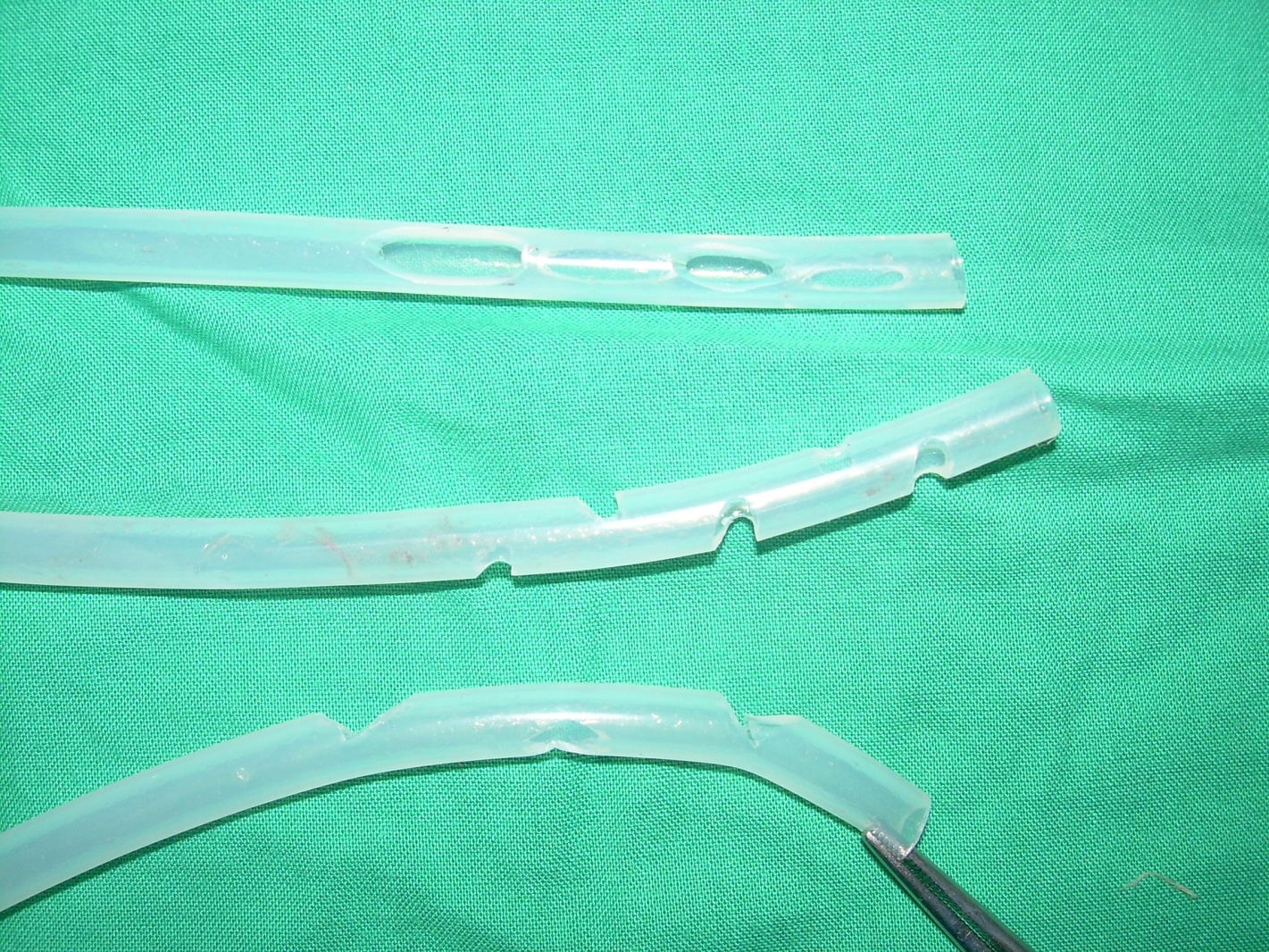 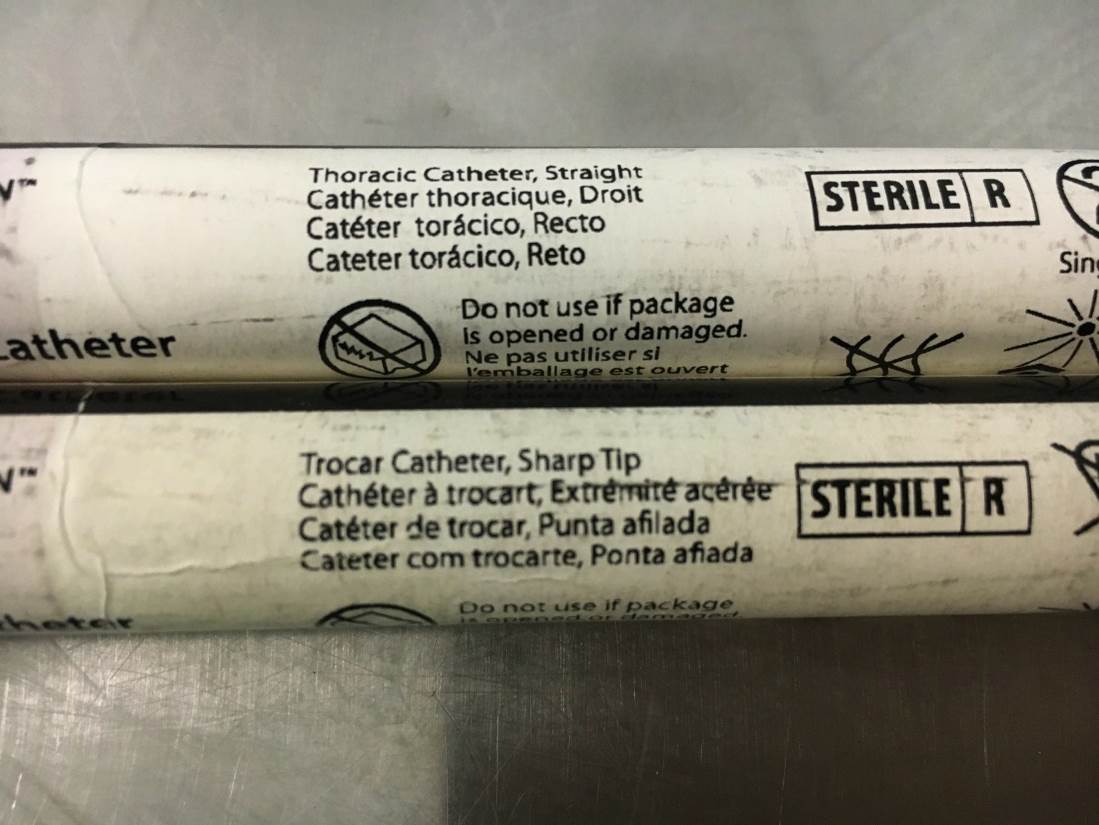 X
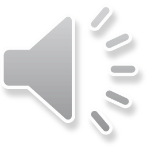 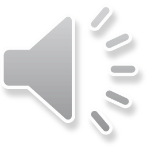 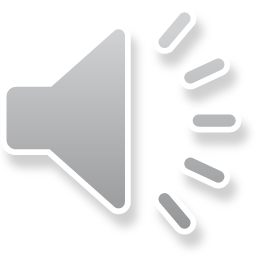 trampas
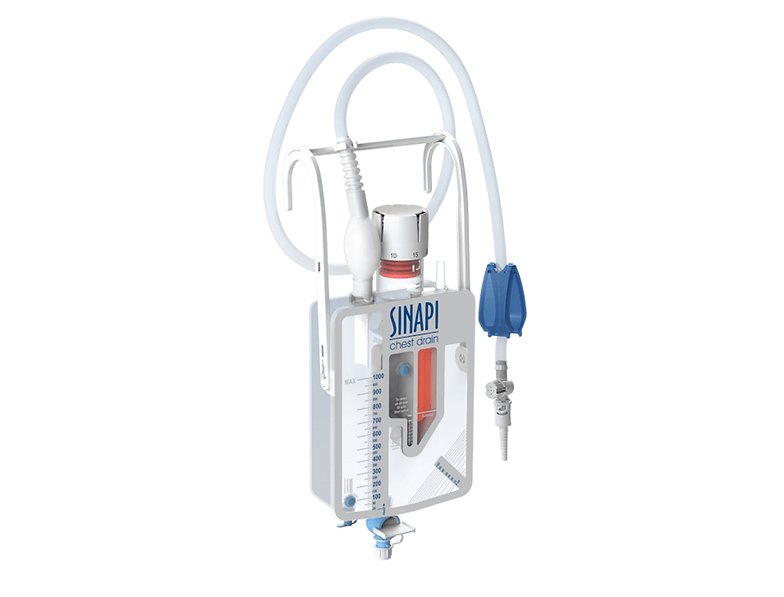 Trampa simple
Con aspiración
Integrado
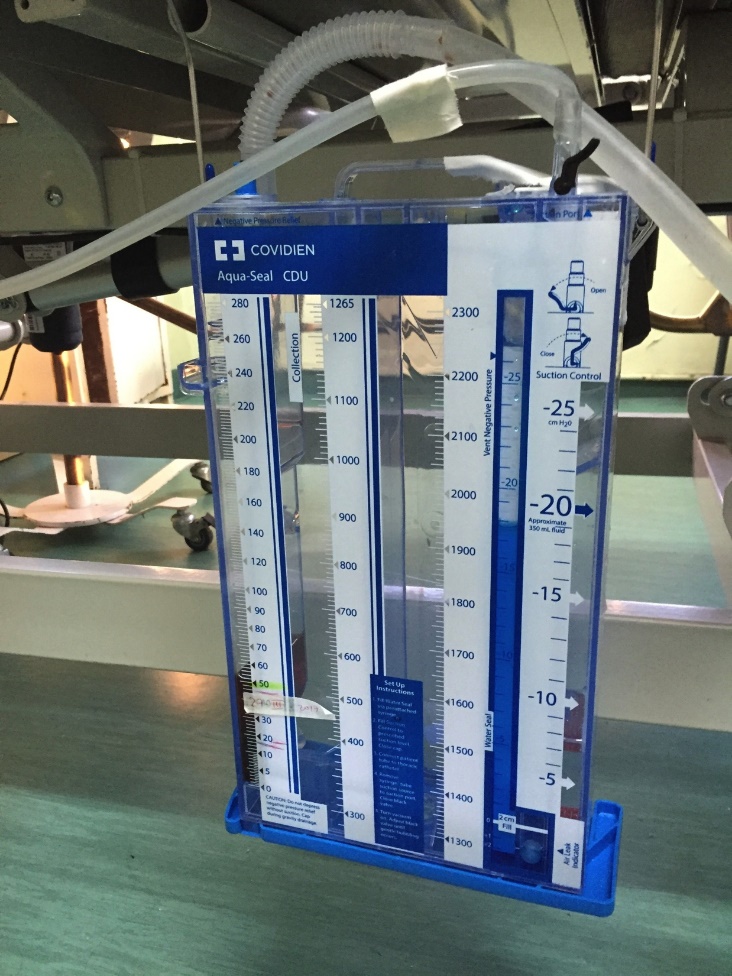 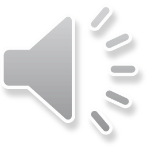 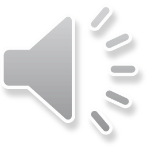 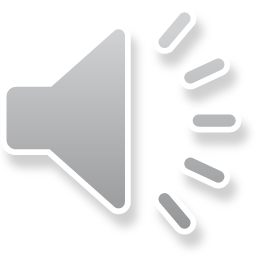 POSICIÓN DEL PACIENTE
Decúbito lateral, lado enfermo arriba
Protección zonas de apoyo
Rollo bajo la axila
Fijación con tela
Catéteres accesibles
Espacio para el drenaje
Cirujano por dorsal
Placa de electrobisturí
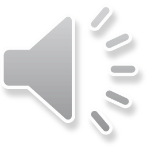 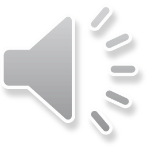 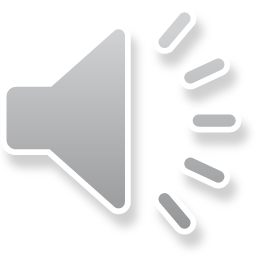 VIAS DE ACCESO
Toracotomía pósterolateral
Toracotomía axilar
Videotoracoscopía
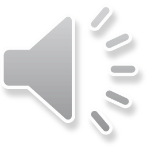 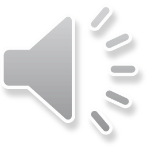 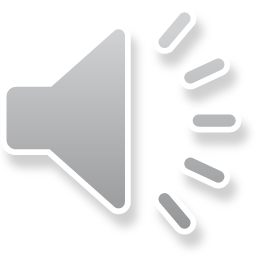 TIPOS DE RESECCIÓN
Biopsia pulmonar
Segmentectomía
Lobectomía
Neumonectomía
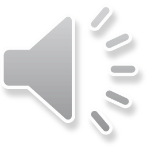 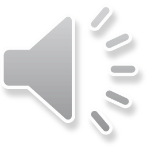 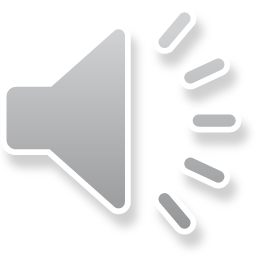 TORACOTOMÍA PÓSTEROLATERAL
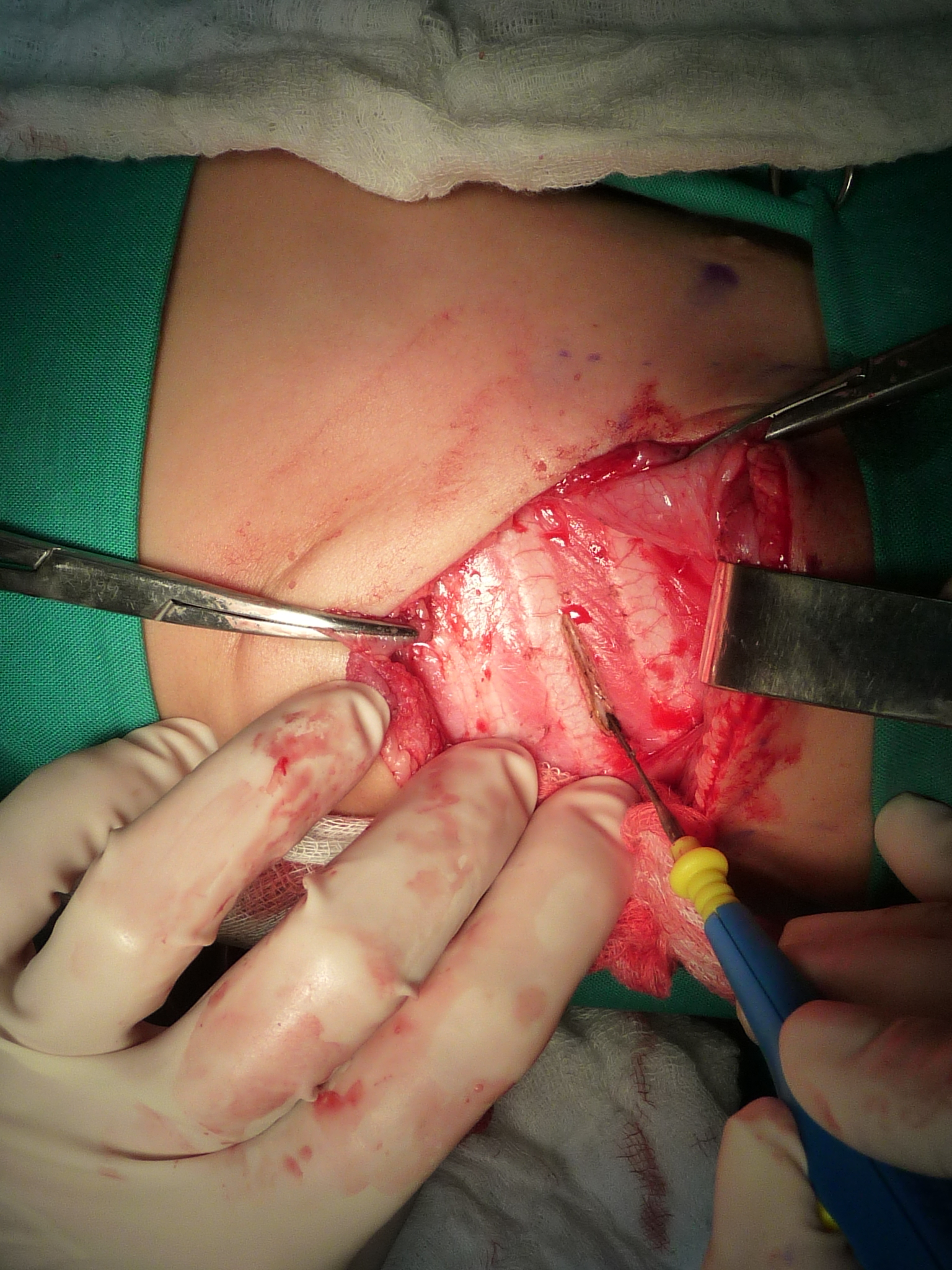 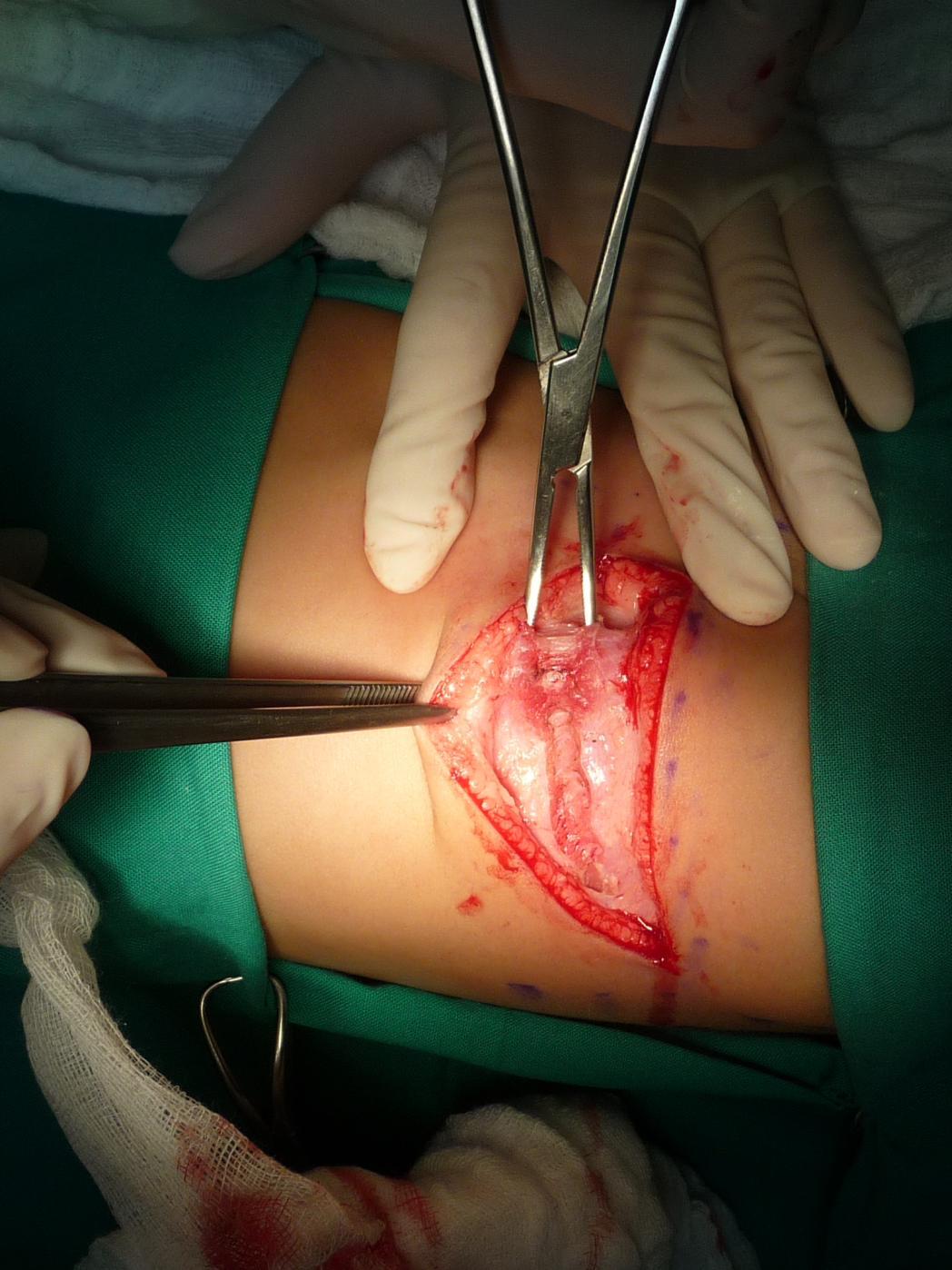 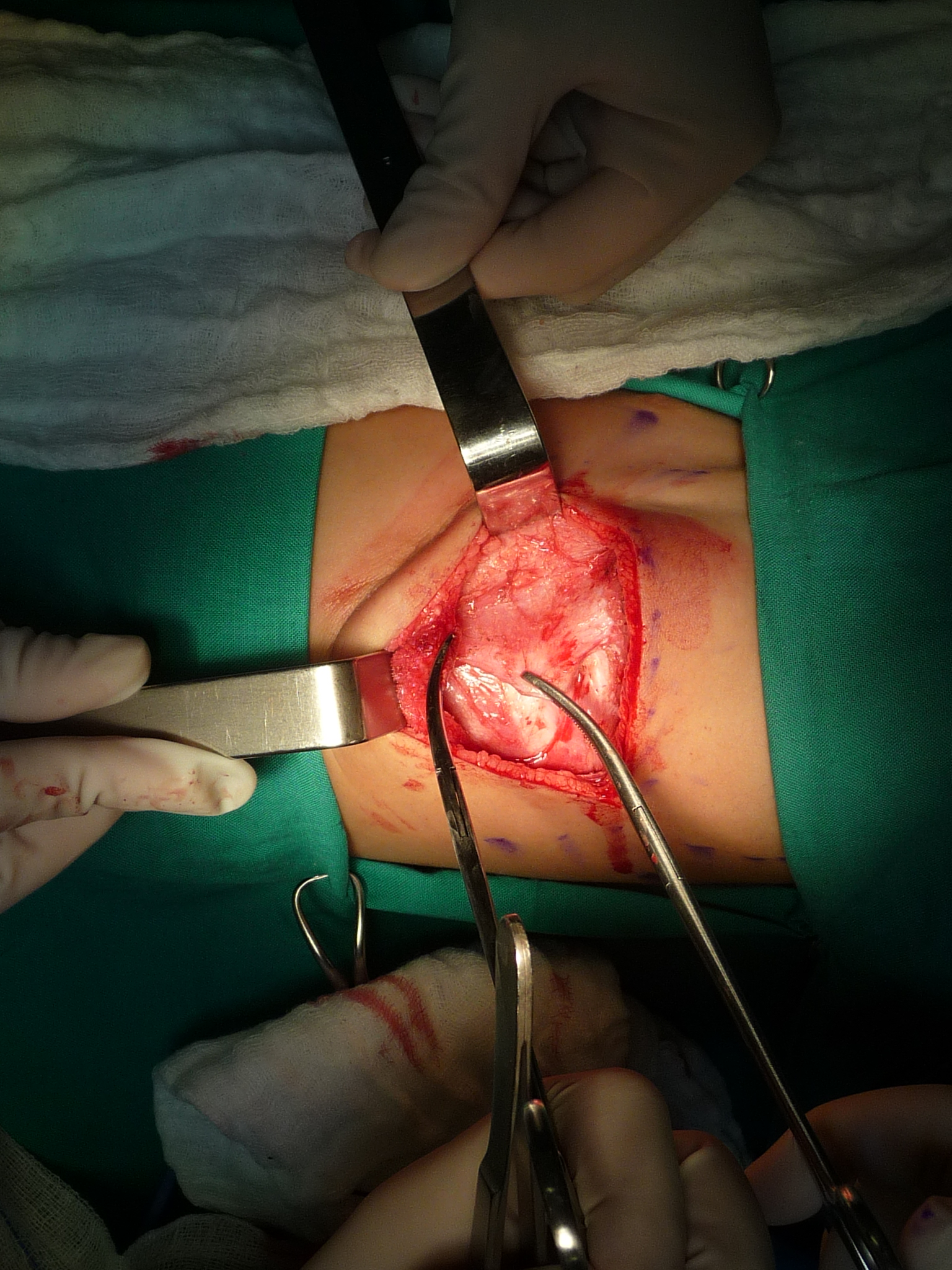 Incisión arciforme
Mamila, escápula, columna
Piel, celular, fascia
Dorsal ancho, serrato
Músculos intercostales
Pleura (“ suelta el pulmón”)
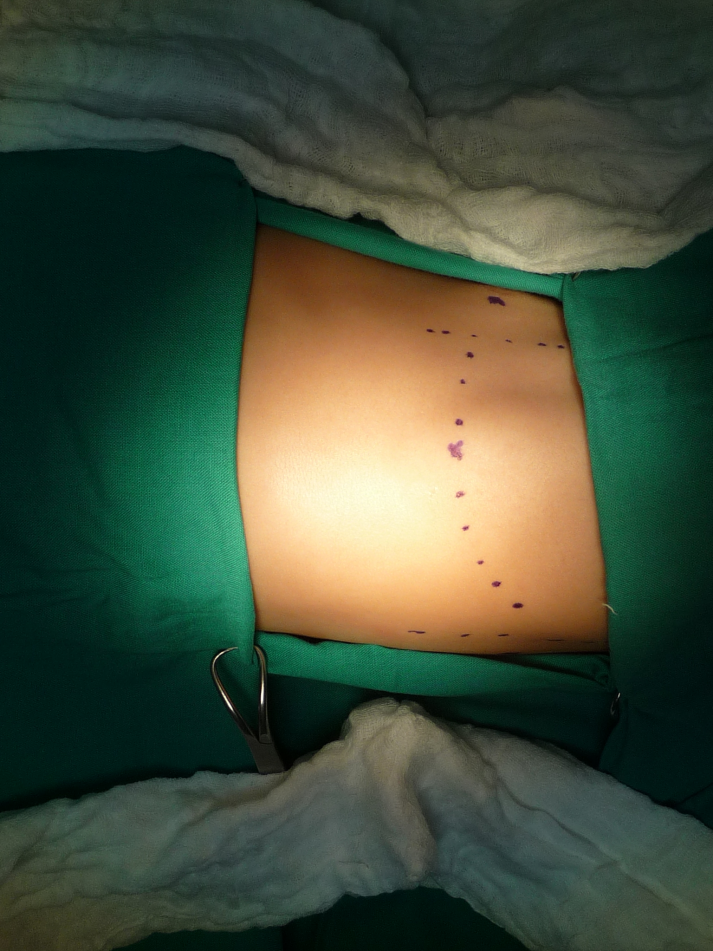 2
3
4
5
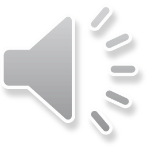 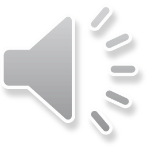 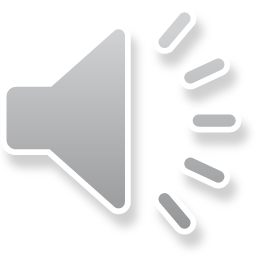 TORACOTOMÍA HECHA
Revise la anatomía
Confirme diagnóstico
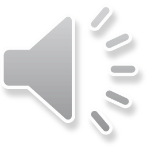 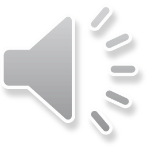 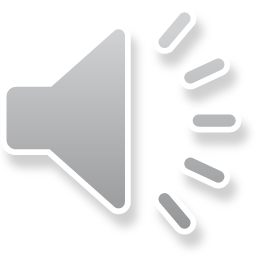 TORACOTOMÍA HECHA
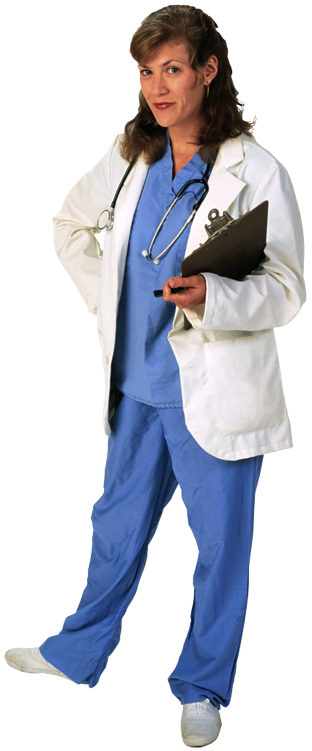 Libere adherencias
Recuerde planificación
1.- Arteria del secuestro
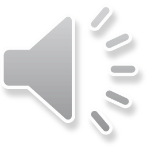 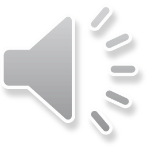 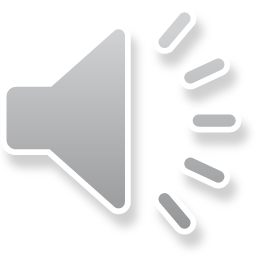 TORACOTOMÍA HECHA
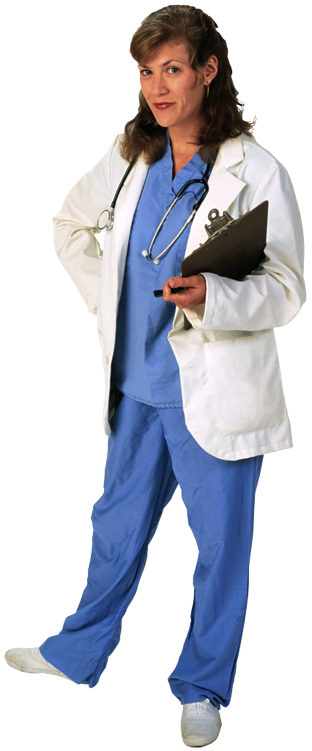 Libere adherencias
Recuerde planificación
1.- Arteria del secuestro
2.- Arteria pulmonar
3.-Vena pulmonar
4.- Bronquio
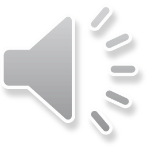 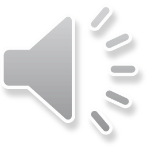 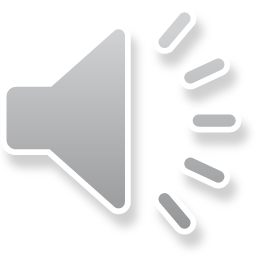 ARTERIA PULMONAR
Anatomía normal
Variantes anatómicas
Disección paralela al vaso
Ver las “ patas”
Ligadura en pantalón
Sutupack de Vicryl
Clips ?
Sección con tijera o bisturí
Ligasure?
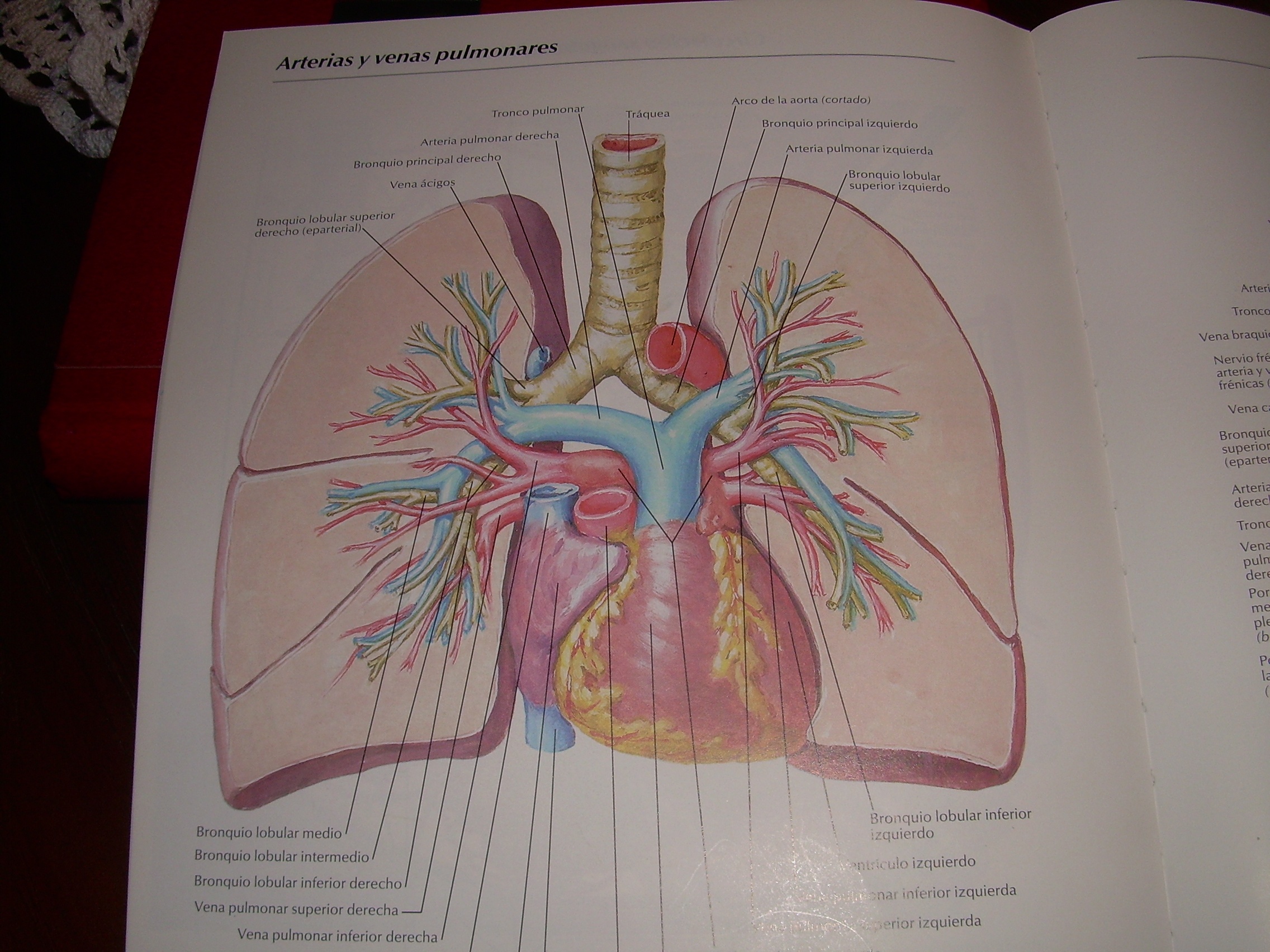 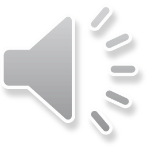 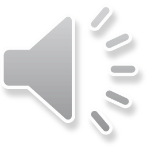 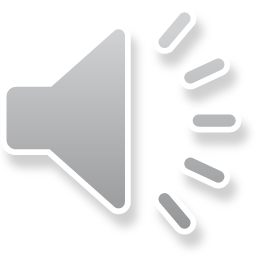 ARTERIA PULMONAR L.S.D.
L.S.D.: pleura hiliar anterosuperior y luego cisura 
Mucha variación anatómica
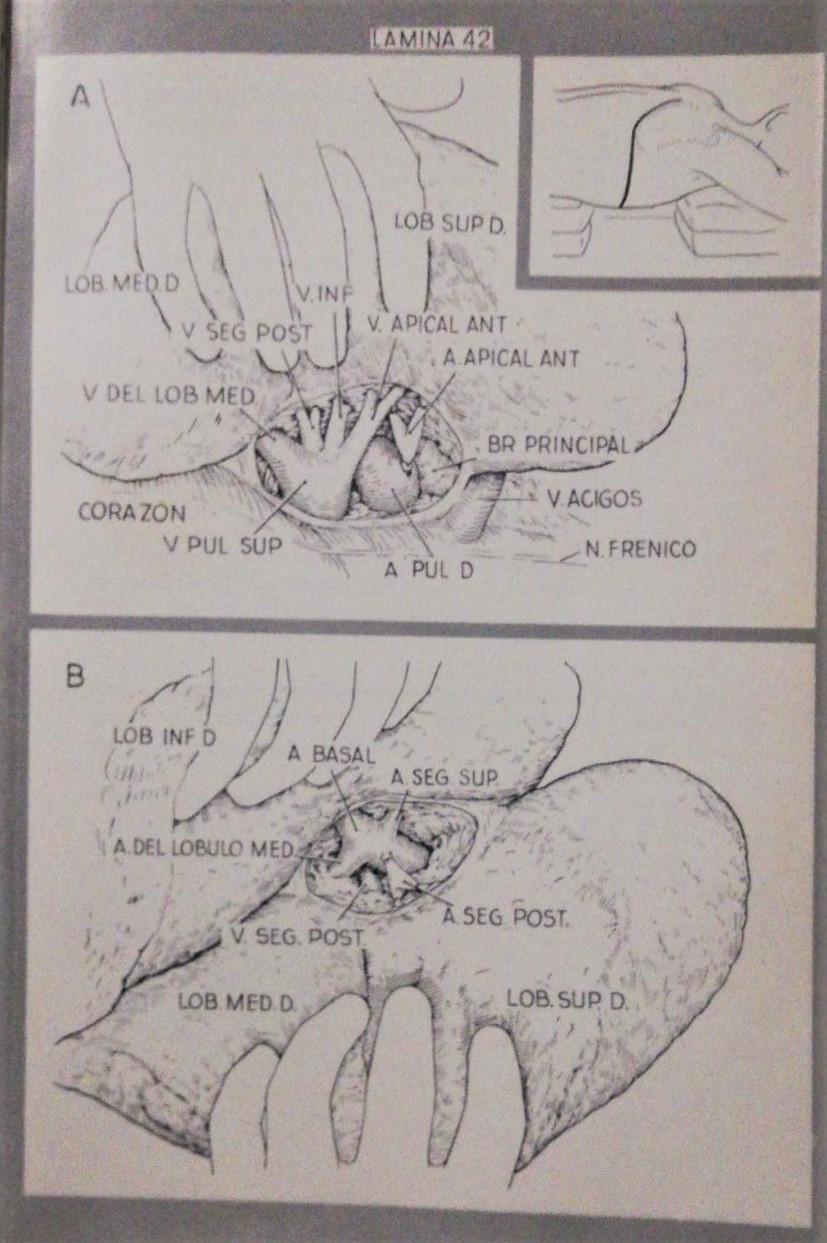 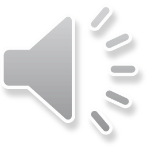 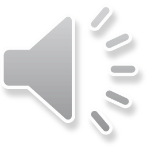 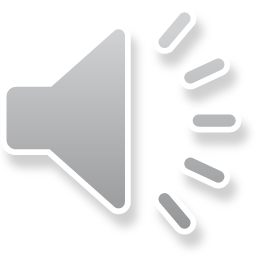 ARTERIA PULMONAR l.s.i.
L.S.I.: pleura hiliar anterosuperior y luego cisura
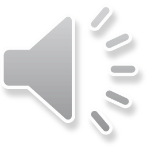 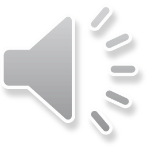 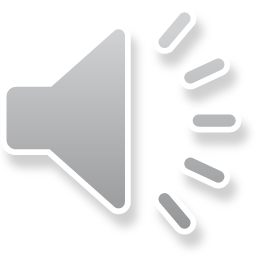 ARTERIA PULMONAR l.s.i.
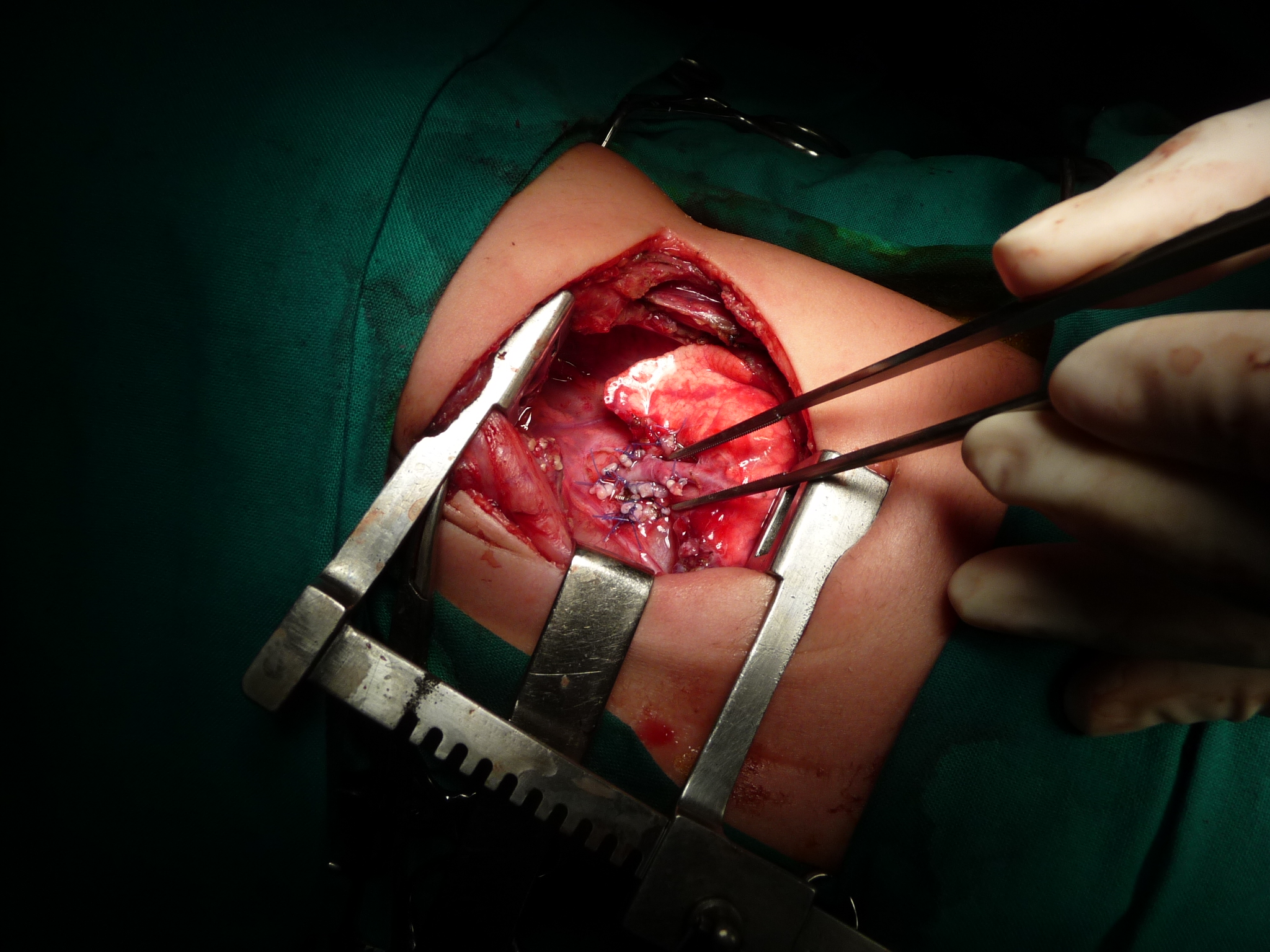 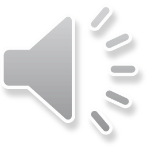 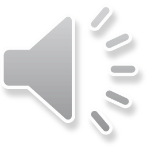 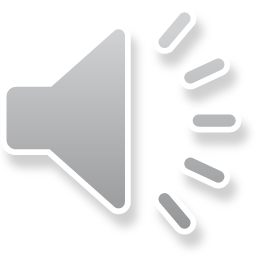 ARTERIA PULMONAR Lóbulos inferiores
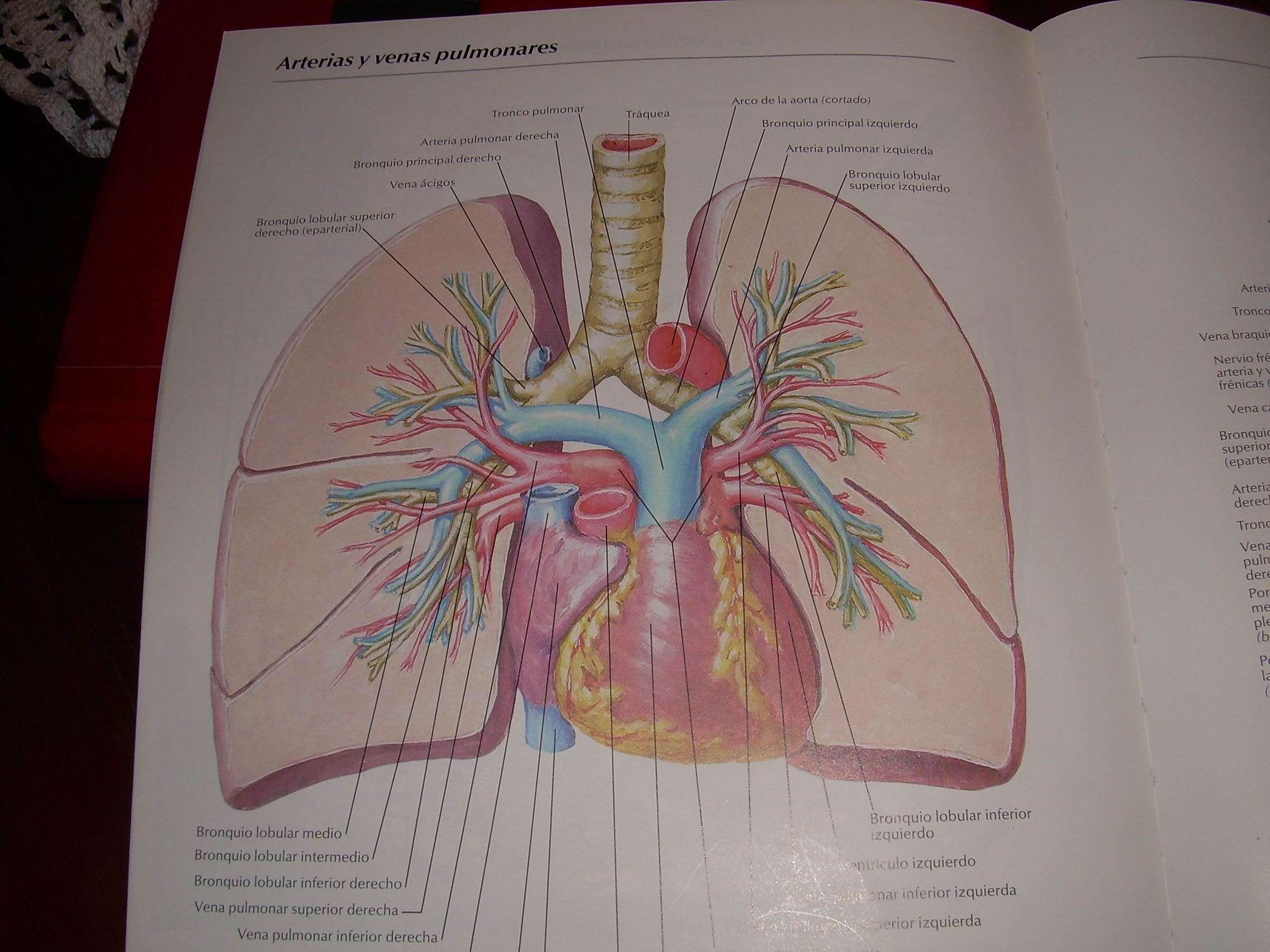 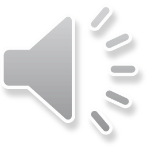 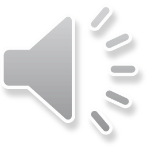 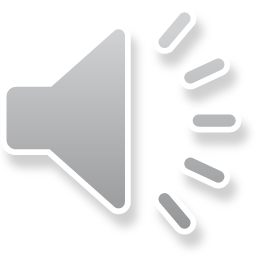 VENA PULMONAR
V.P. superior por cara anterior de pleura hiliar superior
Drena lób. superior y medio
V.P. inferior en ligamento pulmonar
Drena lób. inferior
Ver las “ patas”
Ligadura en pantalón
Sutupack de Vicryl
Punto de nylon con aguja vascular
Sección con tijera o bisturí
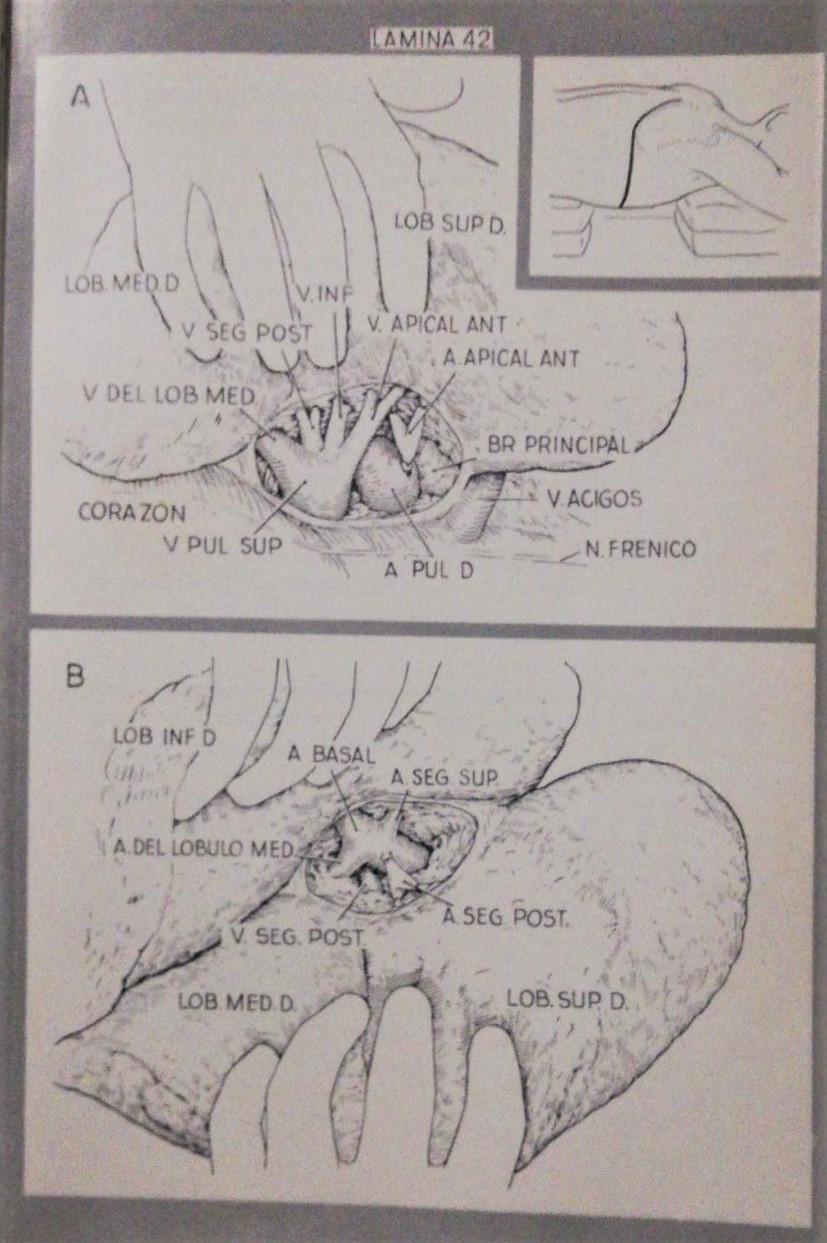 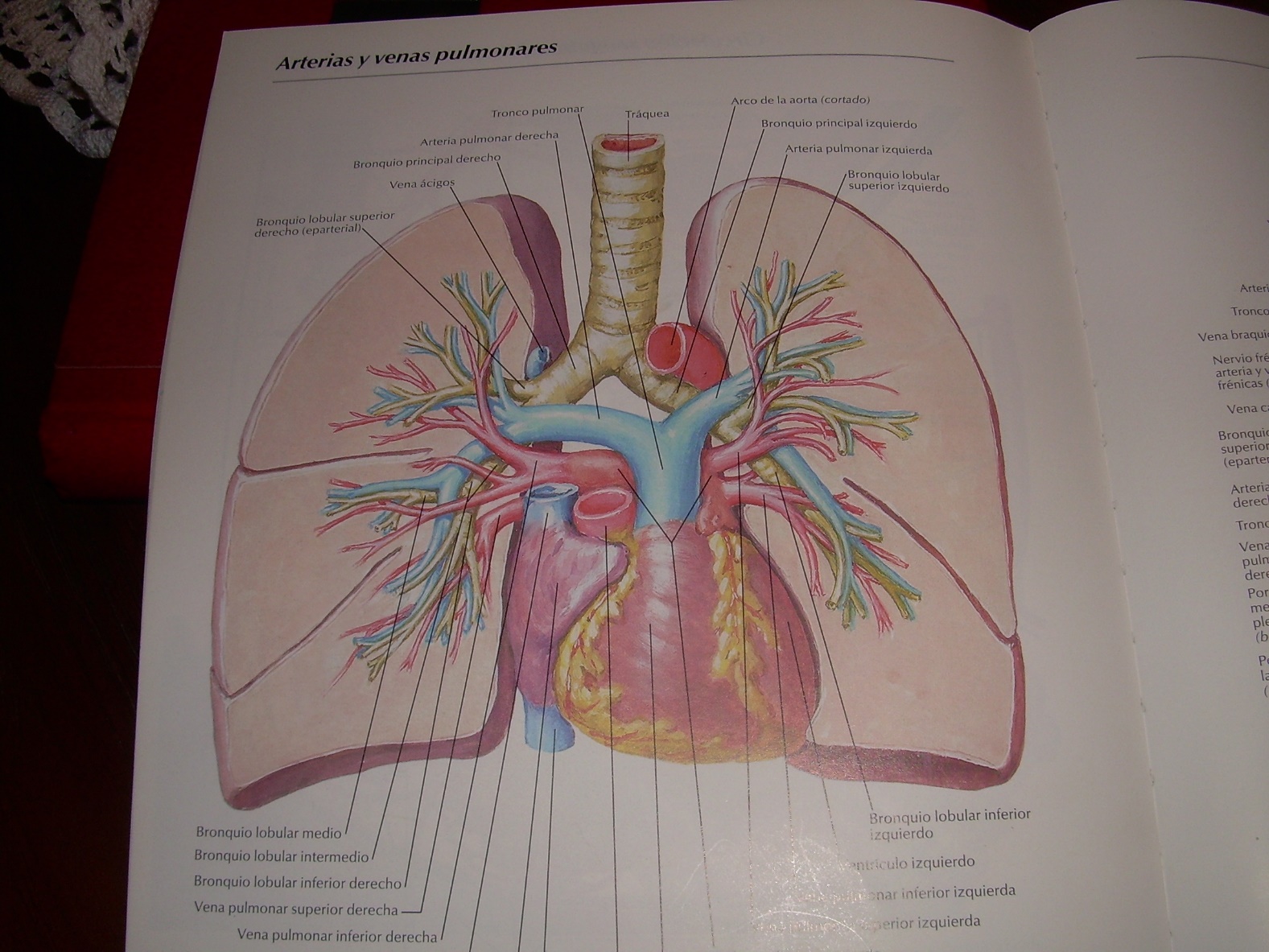 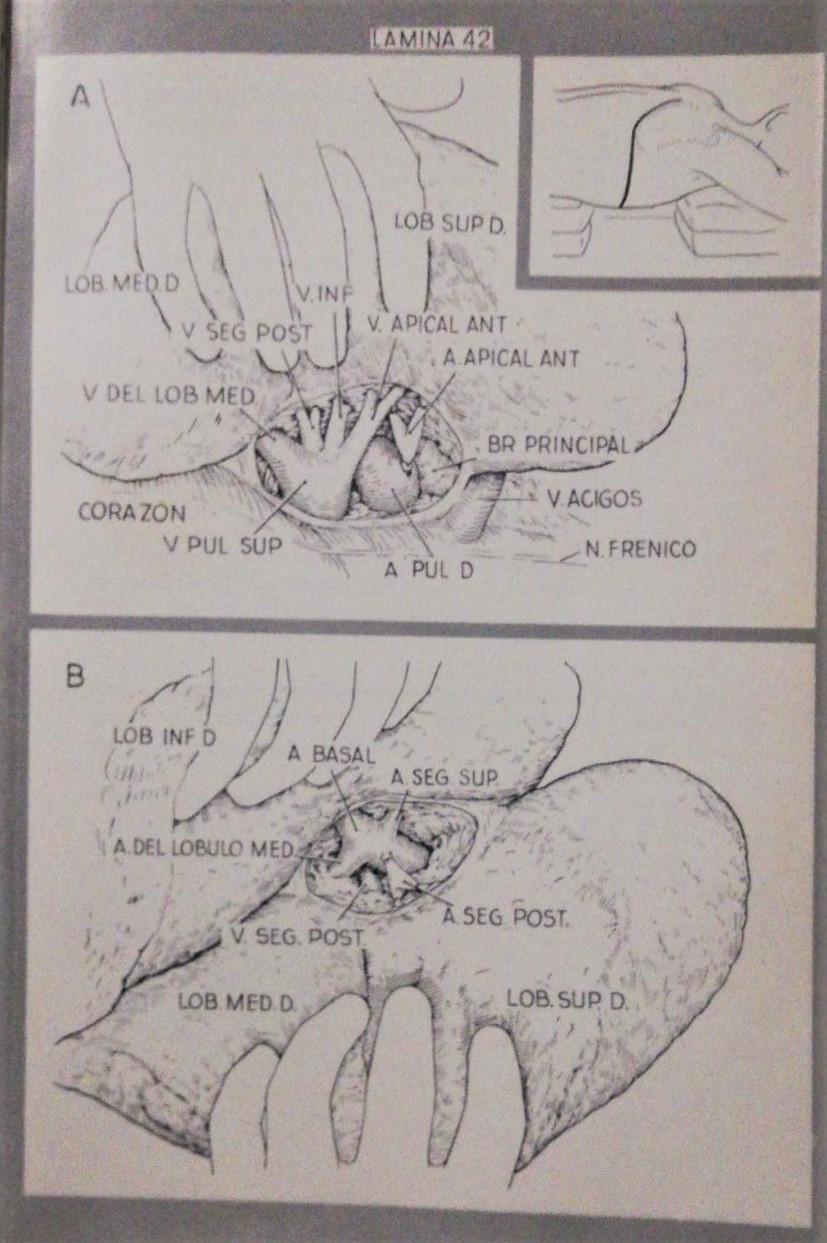 Cuidado con la arteria atrás
 y rama escondida
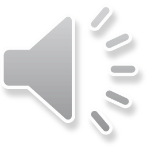 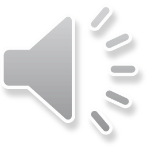 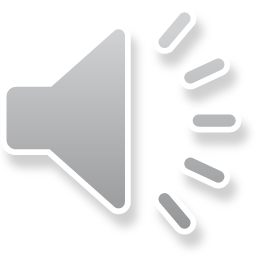 BRONQUIO
Anatomía normal: a derecha bifurcaciòn precoz
Liberar de adherencias
Arteria bronquial
Clamps
Ventilar
Sección con bisturí
Guarda griega,
    corrido atrás
Punto en U ?
Vicryl o nylon
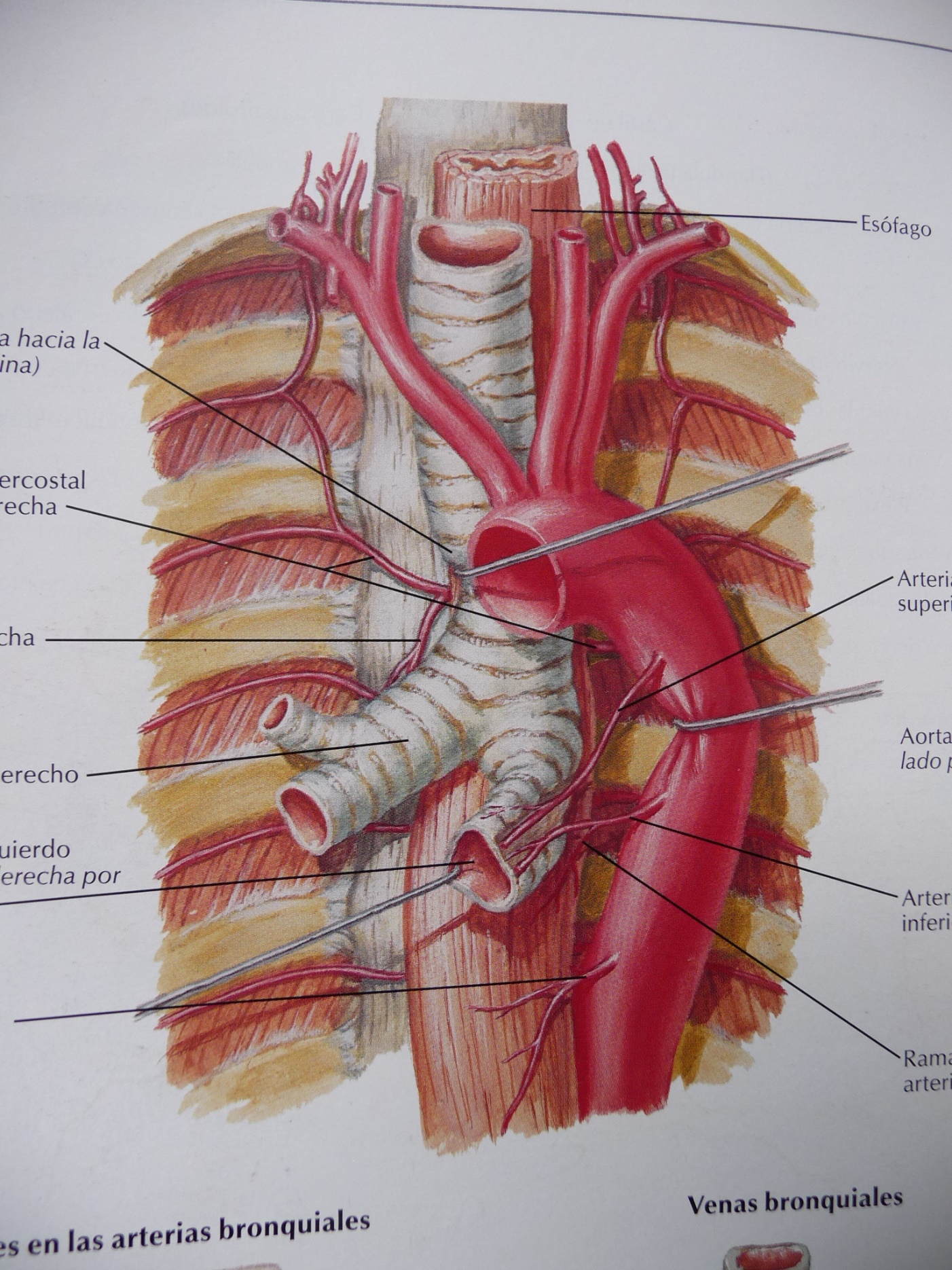 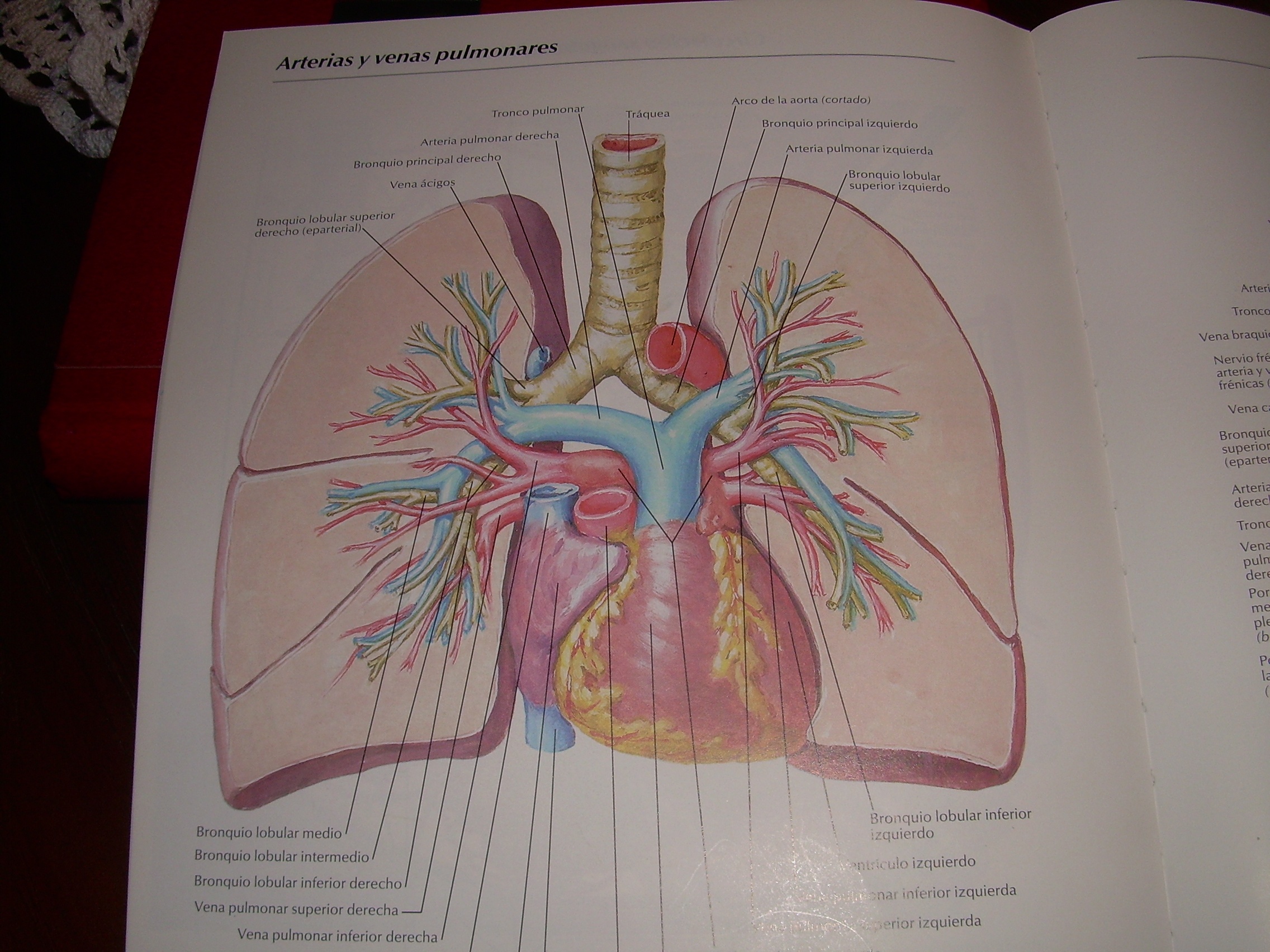 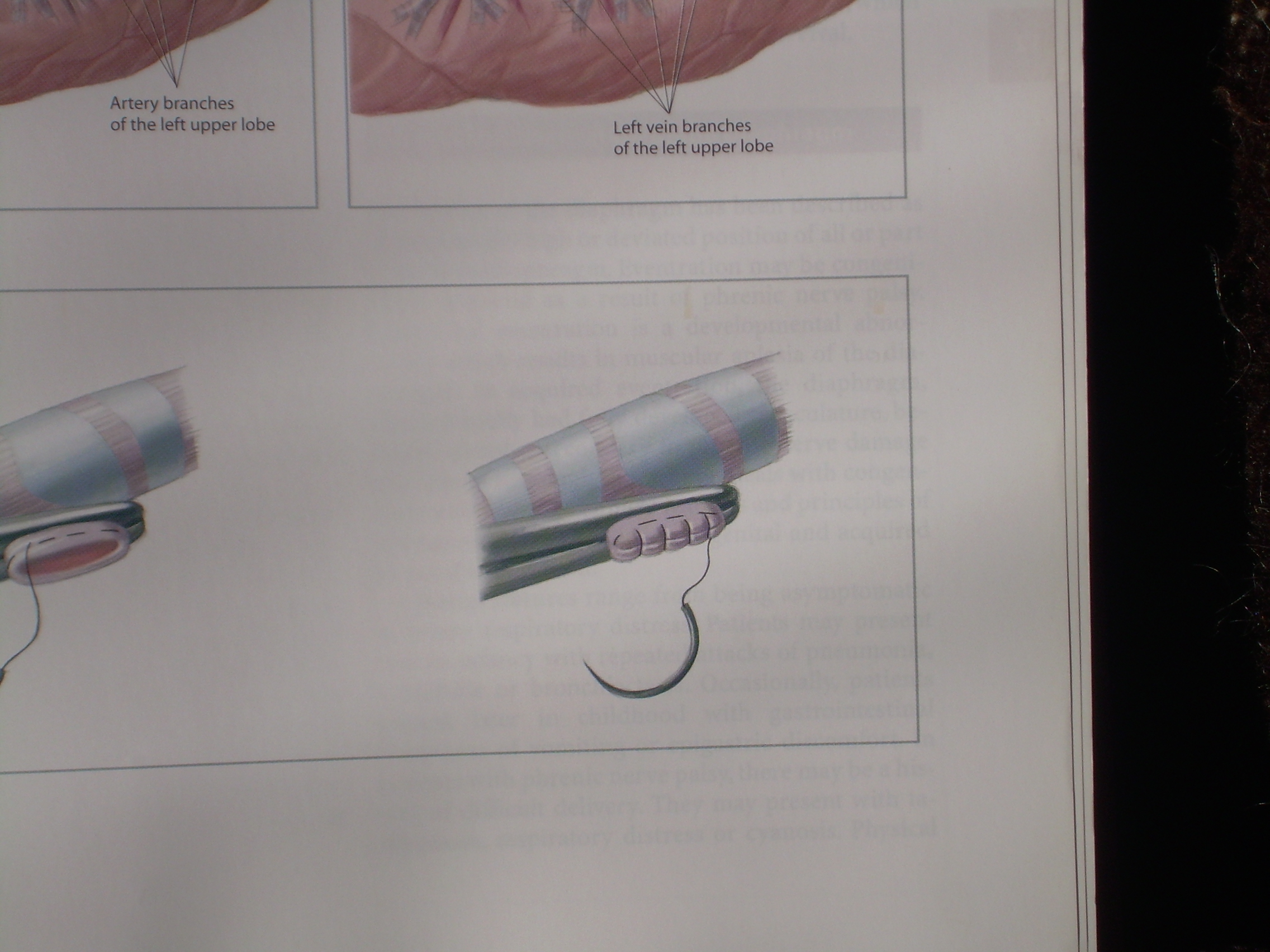 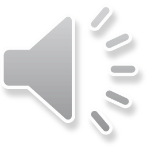 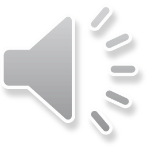 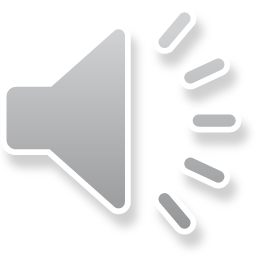 QUÉ FALTA ?
?
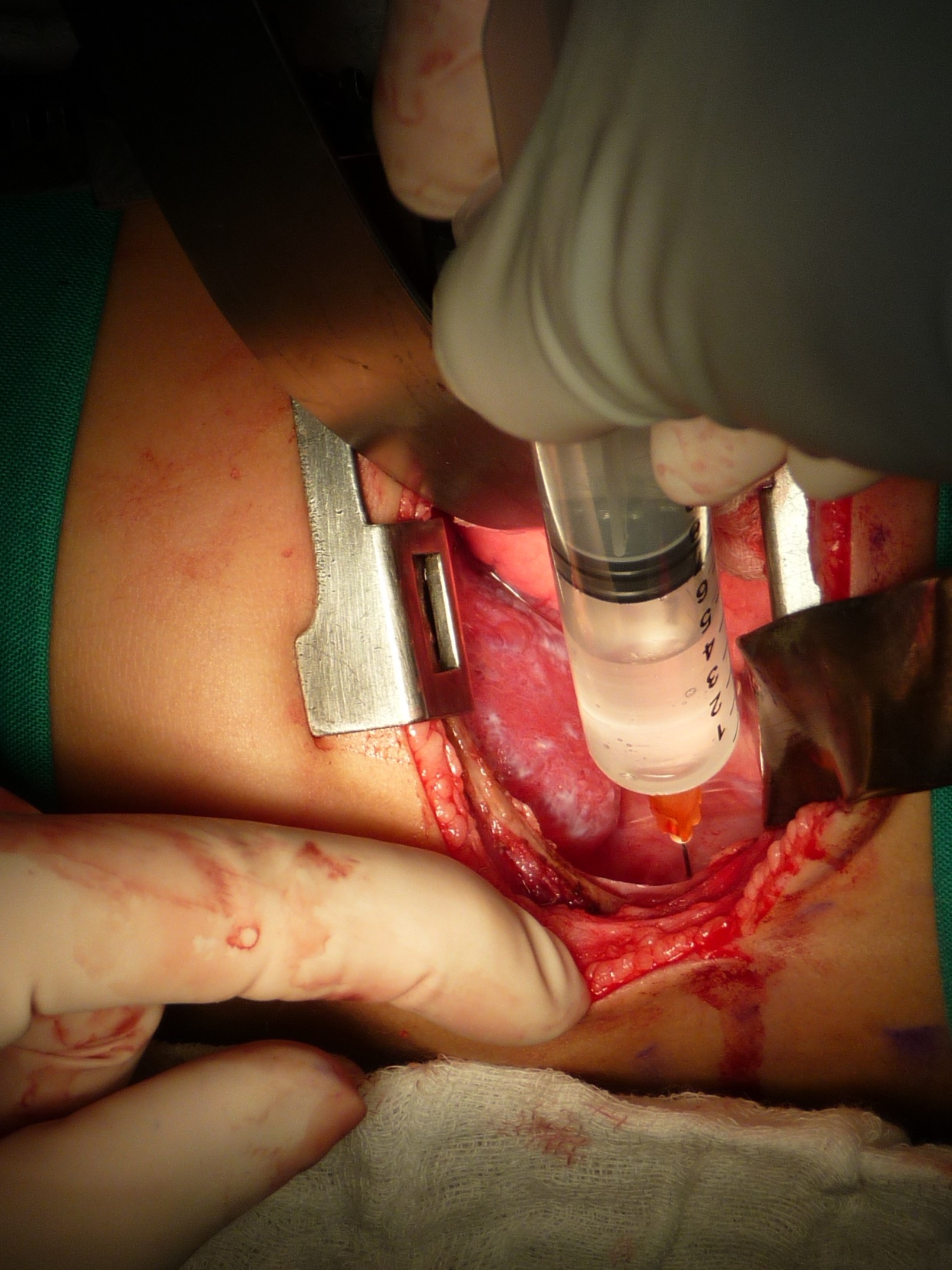 Quedó colgando?
Pieza a biopsia
Solución fisiológica: aseo y prueba de agua P.V.A. 30 mmHg
Sutura filtraciones
Revisión hemostasia
Pleurice el muñón
Recuento gasas y compresas
Drenaje pleural
Bloqueo intercostal
Cierre toracotomía
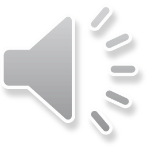 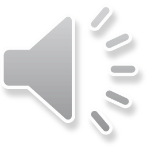 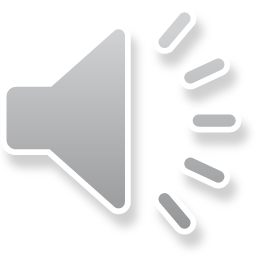 CIERRE TORACOTOMÍA
Saque el rollo
Pericostales con vicryl 0 o 2-0
Intercostales vicryl 4-0
Serrato, dorsal ancho vicryl 3-0
Fascia torácica, celular vicryl 3 o 4-0
Sutura intradérmica
Arsenalera  y 1 cirujano
   se mantienen estéril
Funciona el drenaje ?
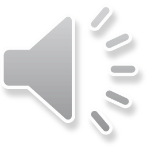 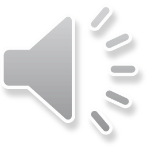 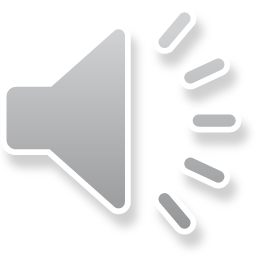 SEGMENTECTOMIA PULMONAR
Arteria, bronquio, vena y parénquima
Uso de suturas mecánicas
Sutura engarzada del parénquima
Aerostasia?
Queda pulmón enfermo?
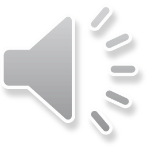 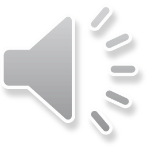 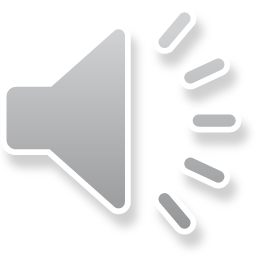 NEUMONECTOMÍA
Arteria, vena, bronquio
Cavidad residual ?
Con o sin drenaje?
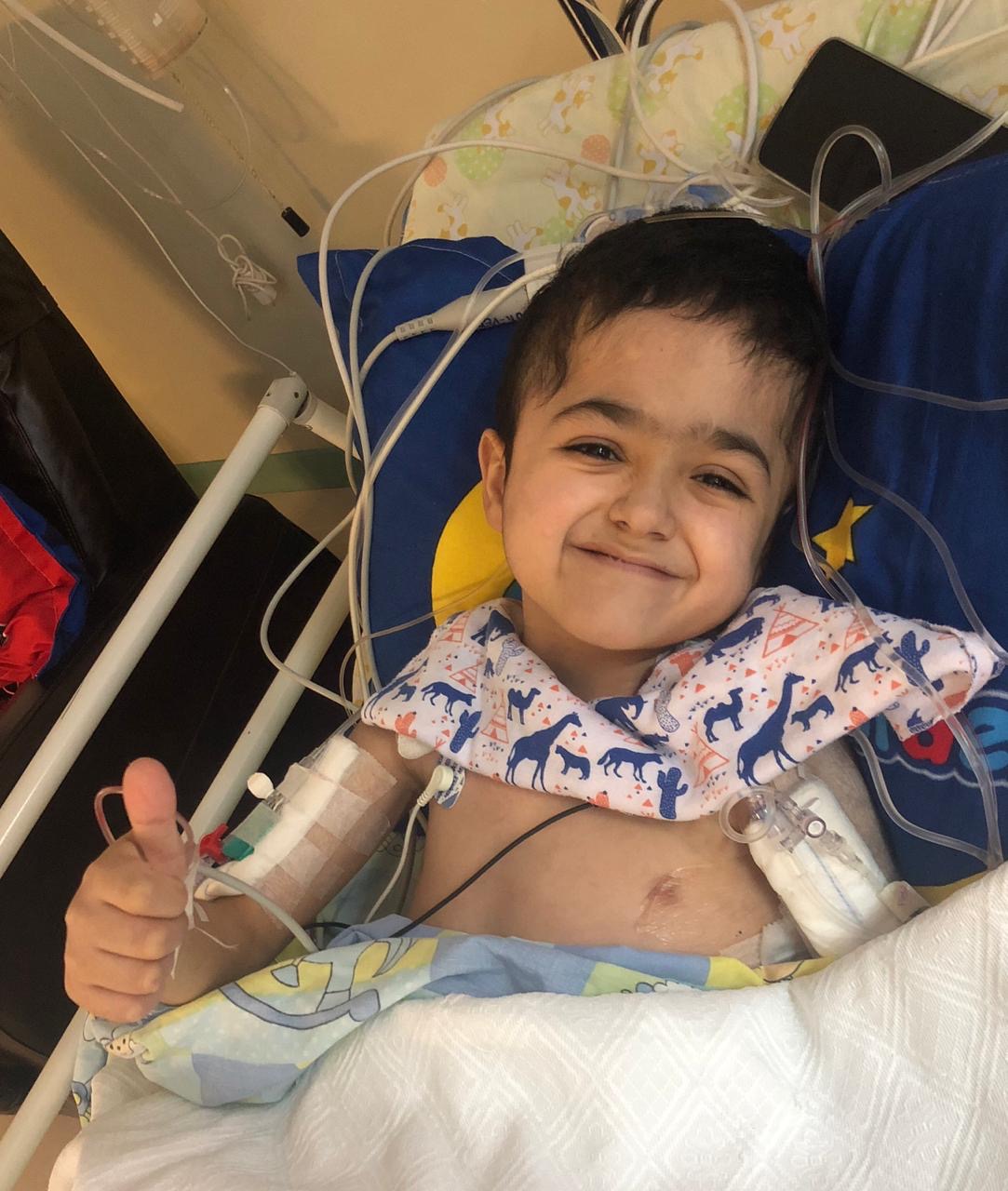 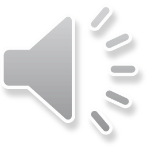 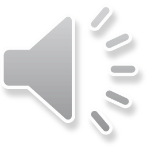 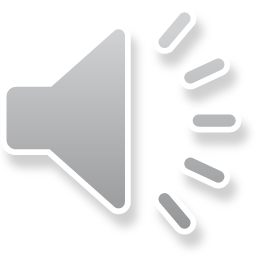 Problemas?
Toracotomía quedó alta 
Secuestro no diagnosticado?
Hemorragia intraoperatoria?

NO PIERDA LA CALMA
PIDA Y ACEPTE AYUDA
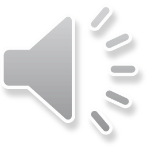 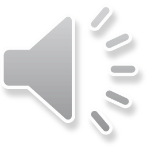 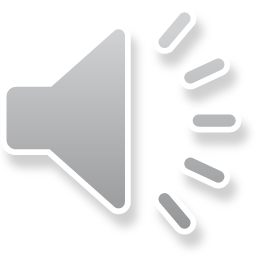 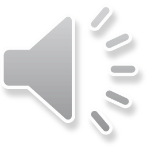 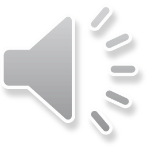 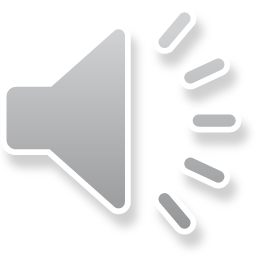 BIOPSIA PULMONAR
Abierta, toracotomía mínima
Video asistida
V.T.C.
Qué quiero biopsiar ?
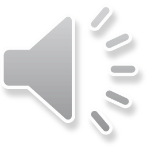 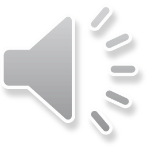 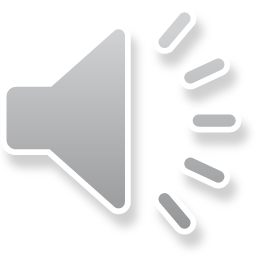 considere
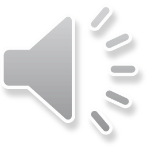 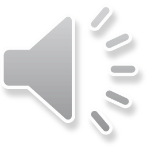 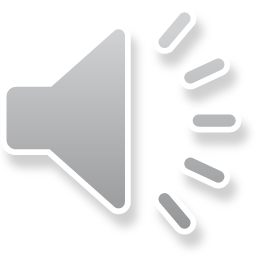 POSICIÓN
Tubo endotraqueal de doble lumen
Decúbito lateral
Protección zonas de apoyo
Fijar con tela
Posición del monitor
Dónde entra el stappler
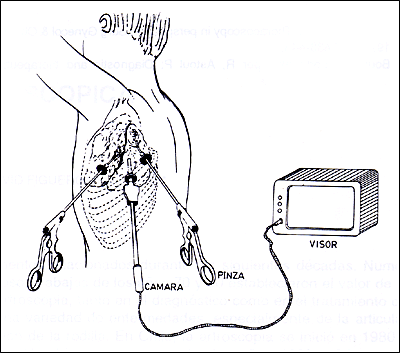 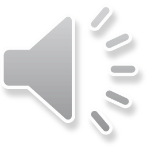 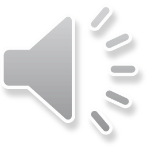 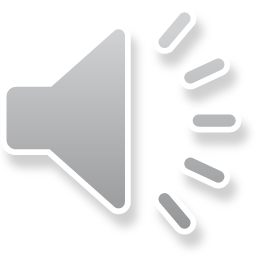 LOBECTOMIA PULMONAR POR V.T.C.
No tengo experiencia, “N”
Uso de clips y suturas mecánicas
Problemas de espacio en niños
Nudos intracorpóreos
Dispone de Ligasure?
Vasos hasta 7 mm
Por dónde saco la pieza?
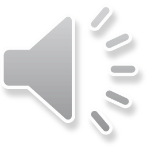 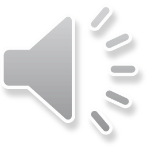 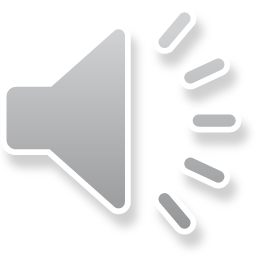 LOBECTOMIA PULMONAR POR V.T.C.
Primero empiema y otros
Videos y cursos
Modelos entrenamiento
Secuestro extralobar
Lóbulos inferiores
No infectados
Sea crítico y veraz
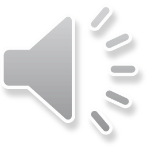 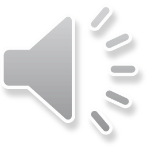 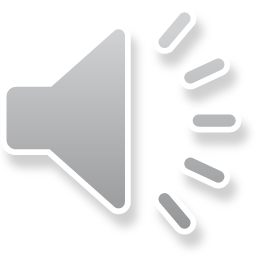 CIRUJANO CALIFICADO ?
Conocer la anatomía y fisiología pulmonar
Repase antes de la cirugía
Capacítese
Cardiocirugía
Cirugía de tórax de adulto
En lo posible con otro cirujano calificado

Invíteme!
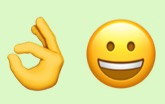 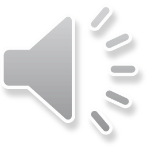 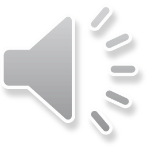 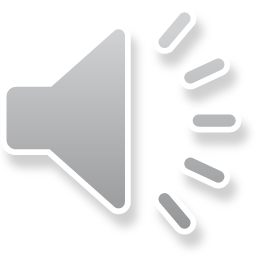 CIRUJANO CALIFICADO
Dr. Gustavo Aldunate Noel
Maestro Sociedad Chilena de Cirugía Pediátrica
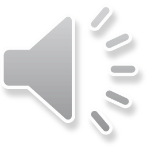 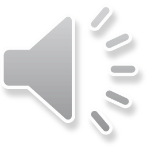 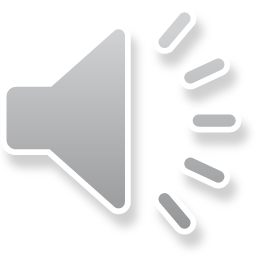 Gracias
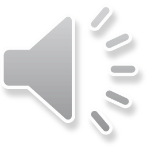 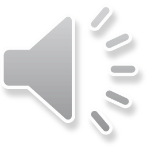 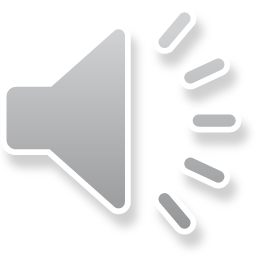